CHÀO MỪNG CÁC EM ĐẾN VỚI BÀI HỌC MÔN TIN HỌC!
KHỞI ĐỘNG
Giả sử biến  	    được dùng để lưu độ dài cạnh của hình vuông. Scratch có các phép toán cộng, trừ, nhân, chia như trong môn Toán. Theo em biểu thức nào sau đây tính chu vi hình vuông trong Scratch?
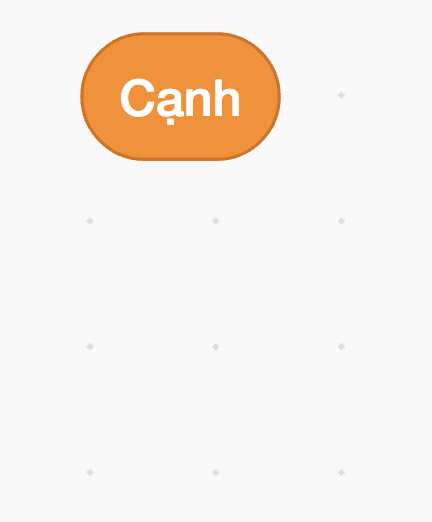 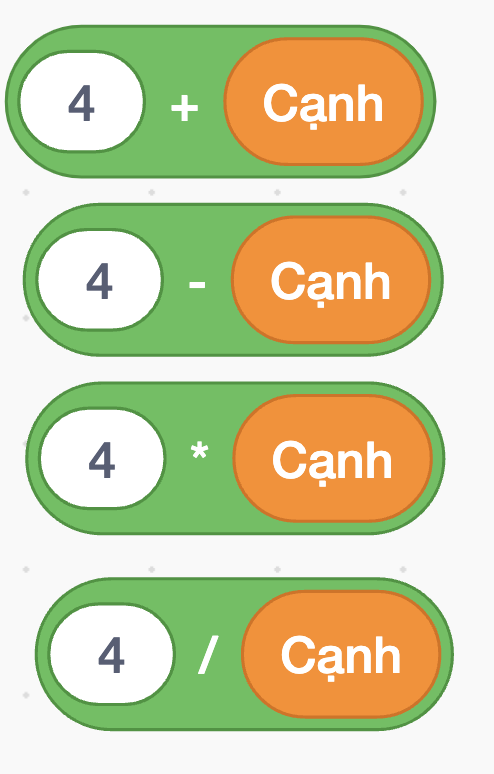 A.
B.
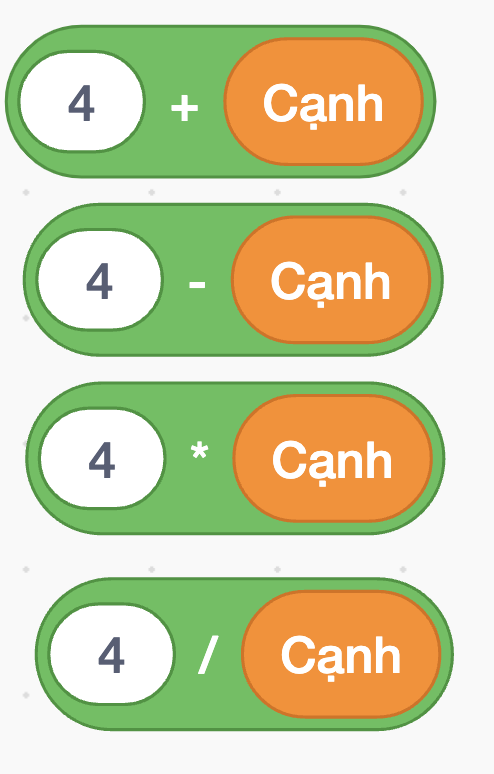 C.
C.
D.
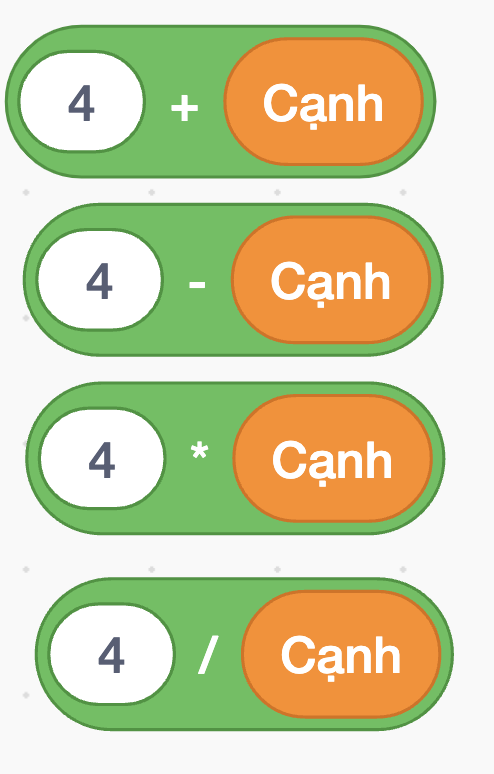 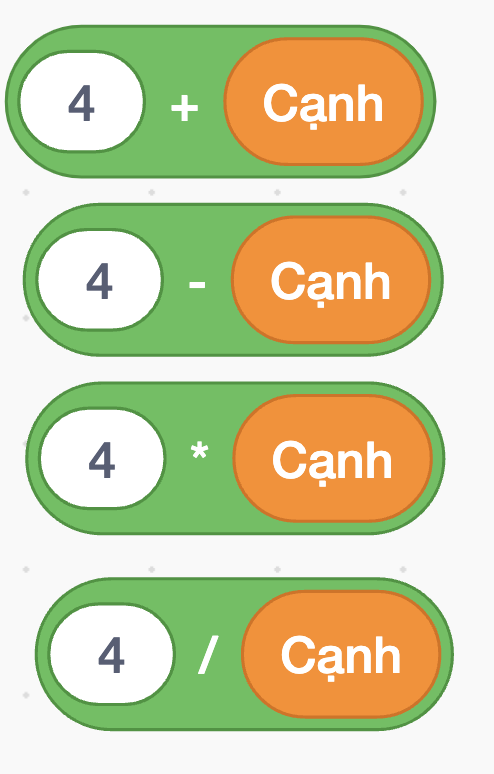 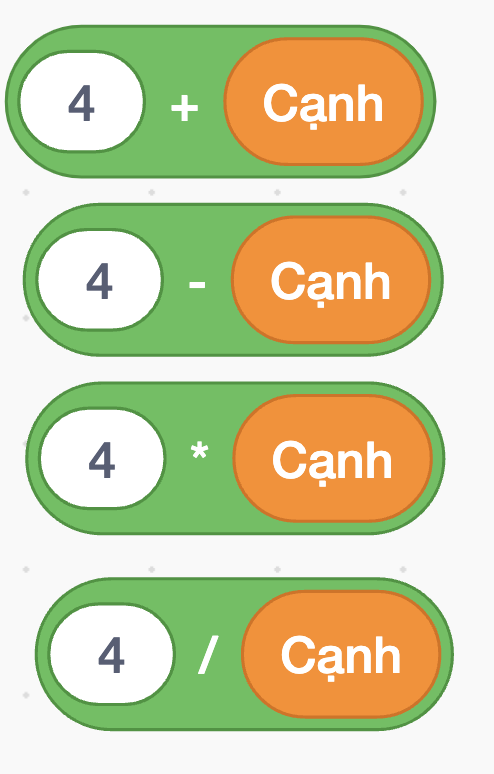 BÀI 15: SỬ DỤNG BIỂU THỨC TRONG CHƯƠNG TRÌNH
NỘI DUNG BÀI HỌC
01
02
Tìm hiểu
Thực hành
biểu thức trong Scratch
sử dụng biểu thức
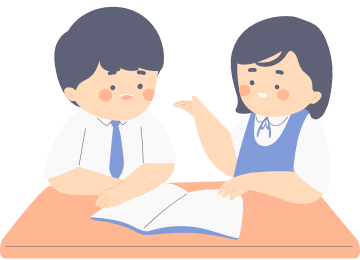 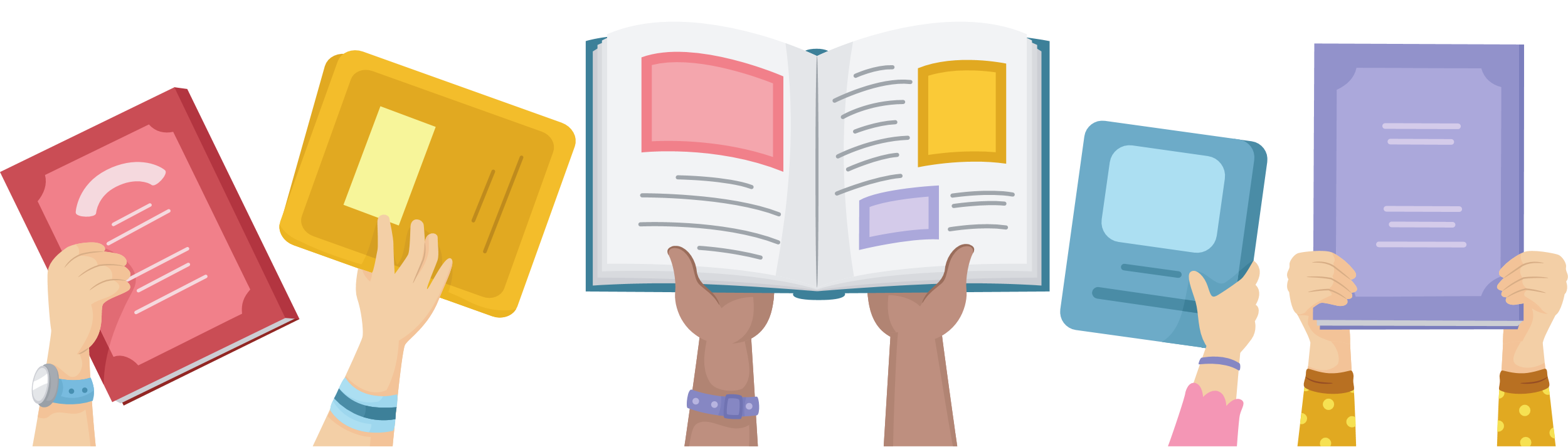 01
TÌM HIỂU
BIỂU THỨC TRONG SCRATCH
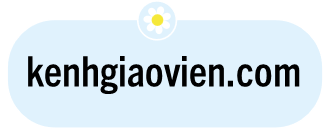 Các em hãy thảo luận nhóm 4, đọc thông tin SGK trang 73 – 74 và thảo luận nhóm hoàn thành phiếu học tập.
Các em hãy đọc thông tin SGK trang 73 – 74 và thảo luận nhóm để hoàn thành phiếu học tập.
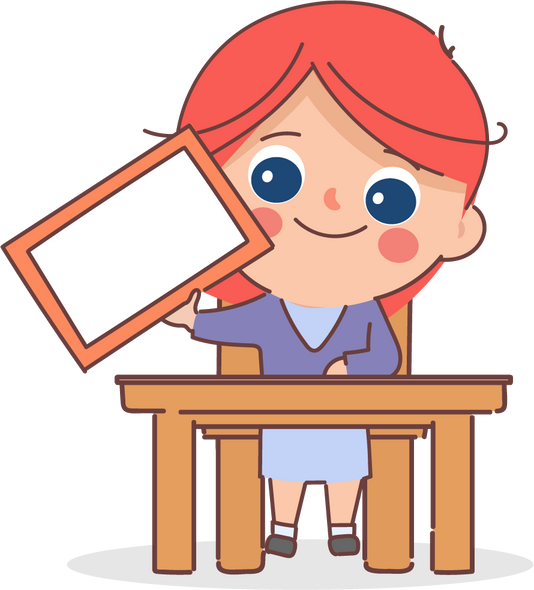 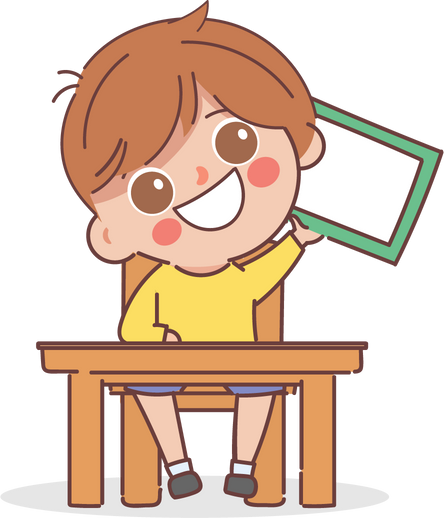 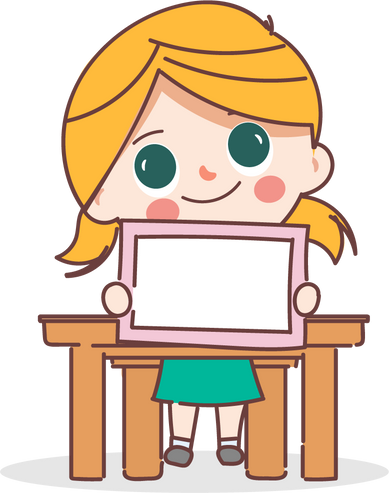 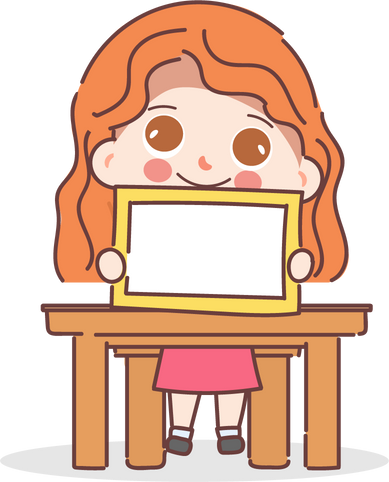 BẢNG 1
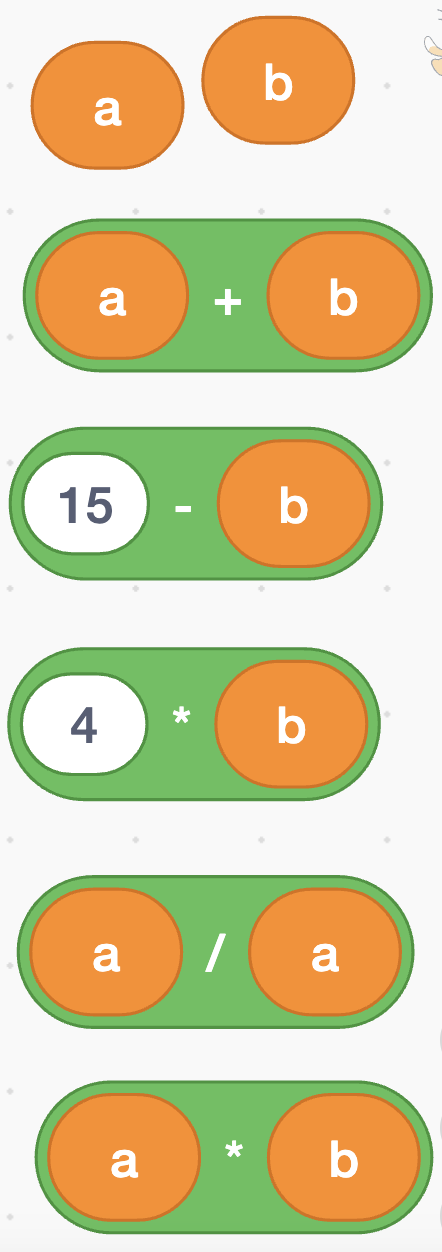 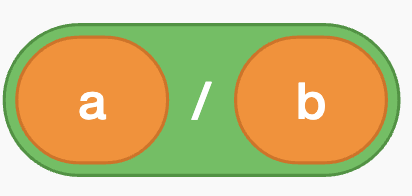 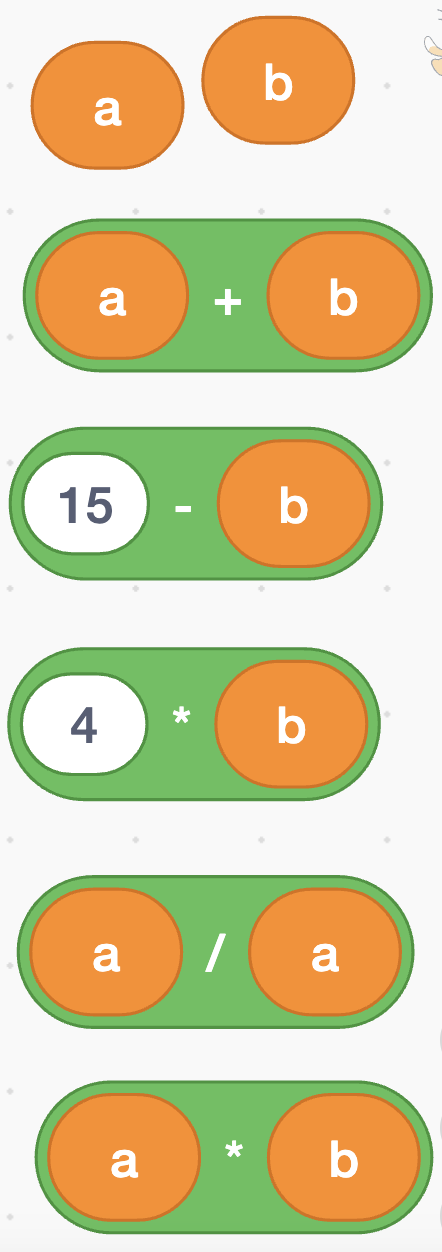 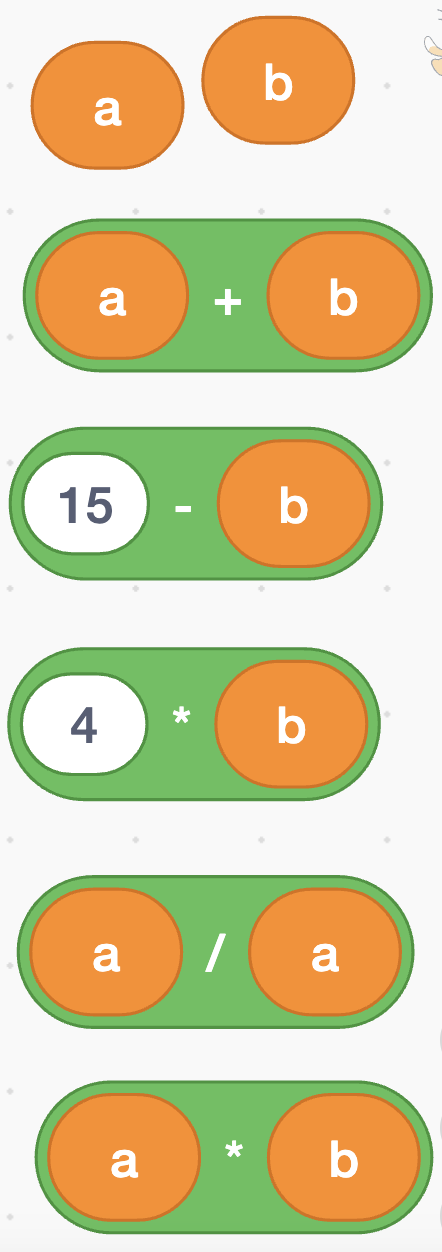 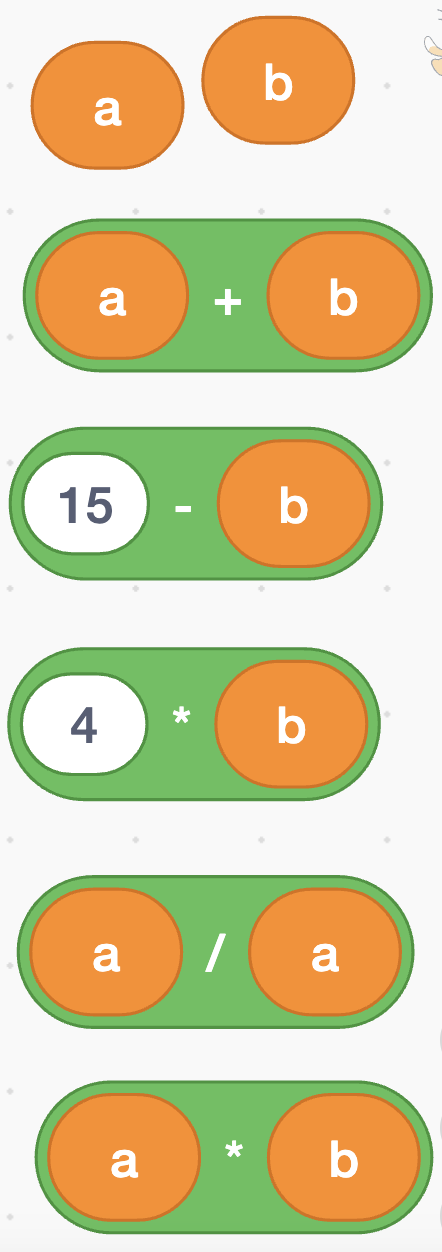 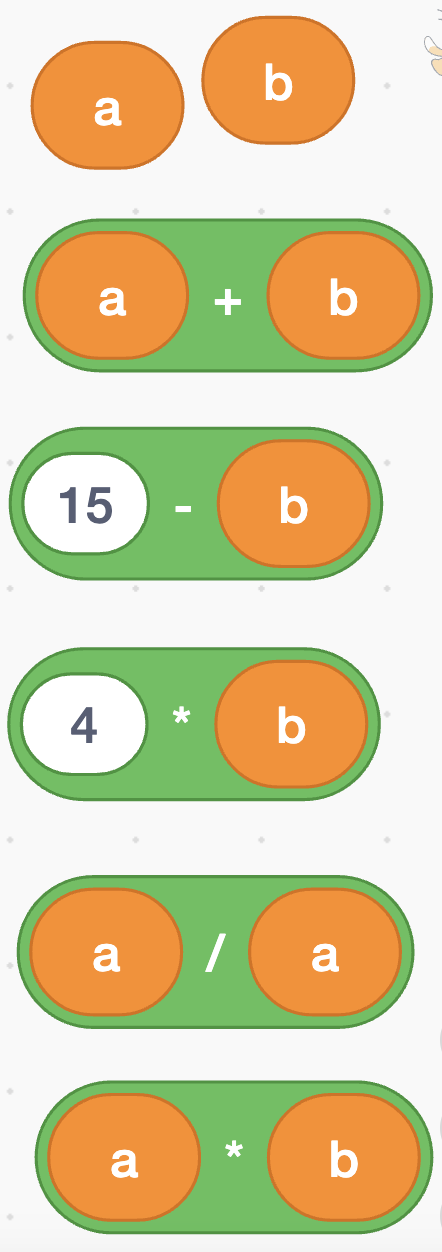 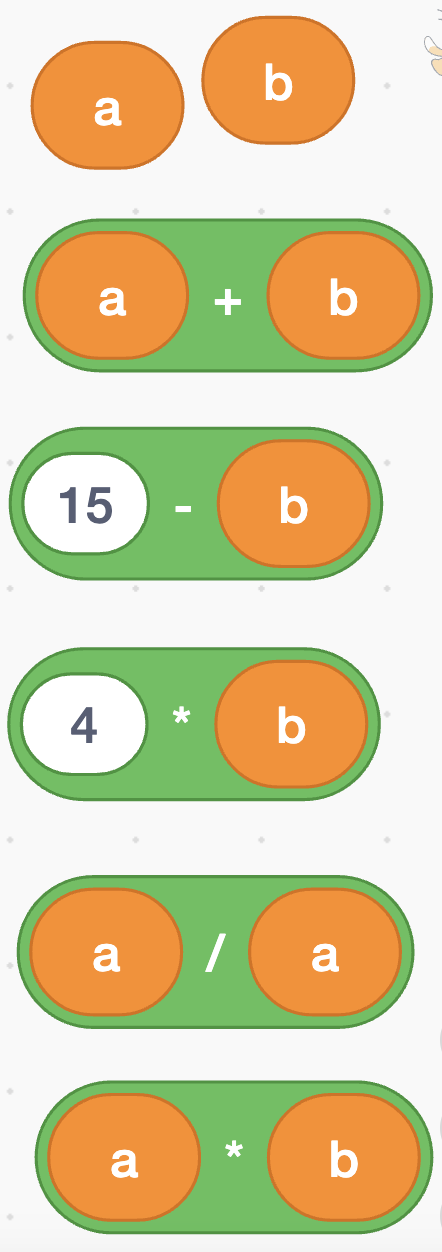 10
13
8
16
4
12
12
27
3
6
BẢNG 2
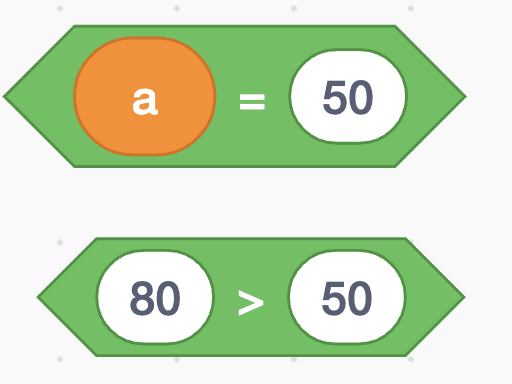 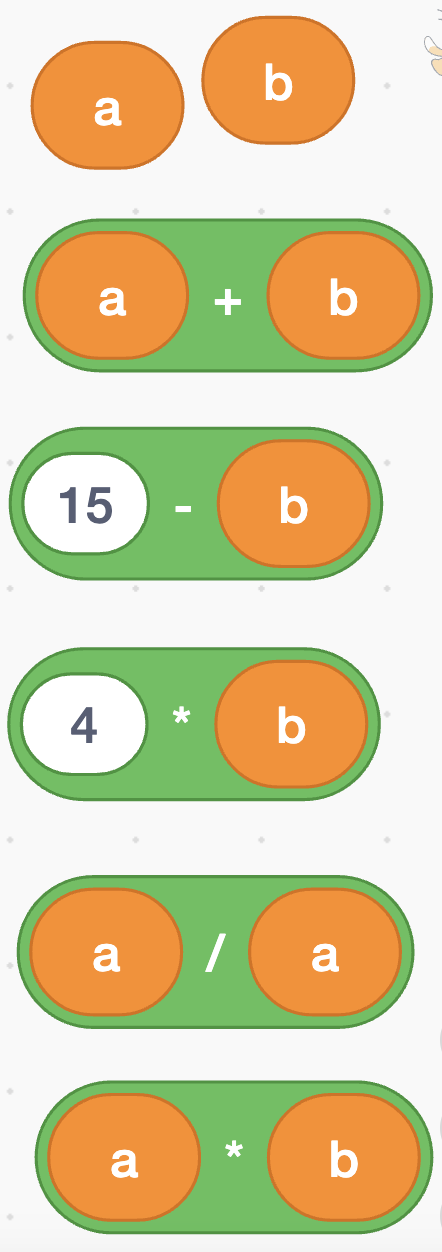 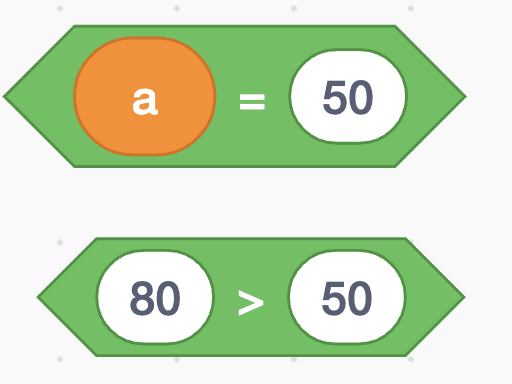 đúng
sai
đúng
đúng
đúng
sai
BẢNG 3
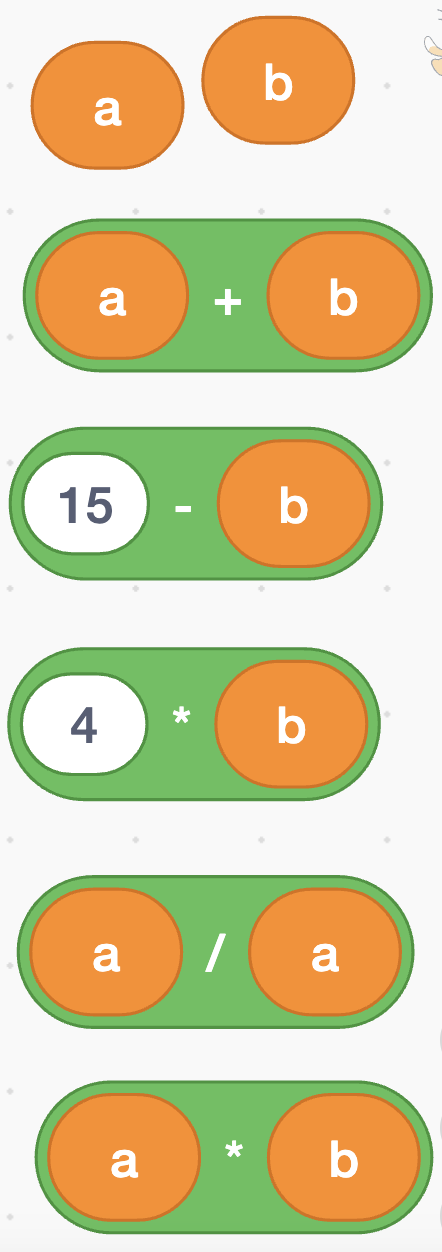 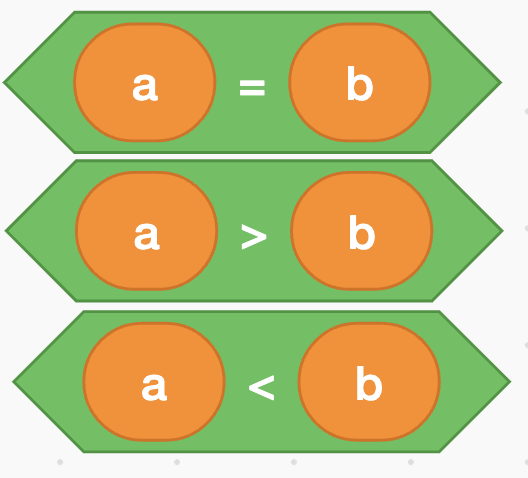 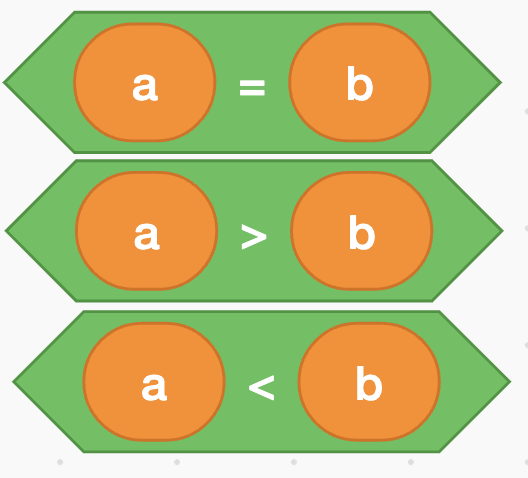 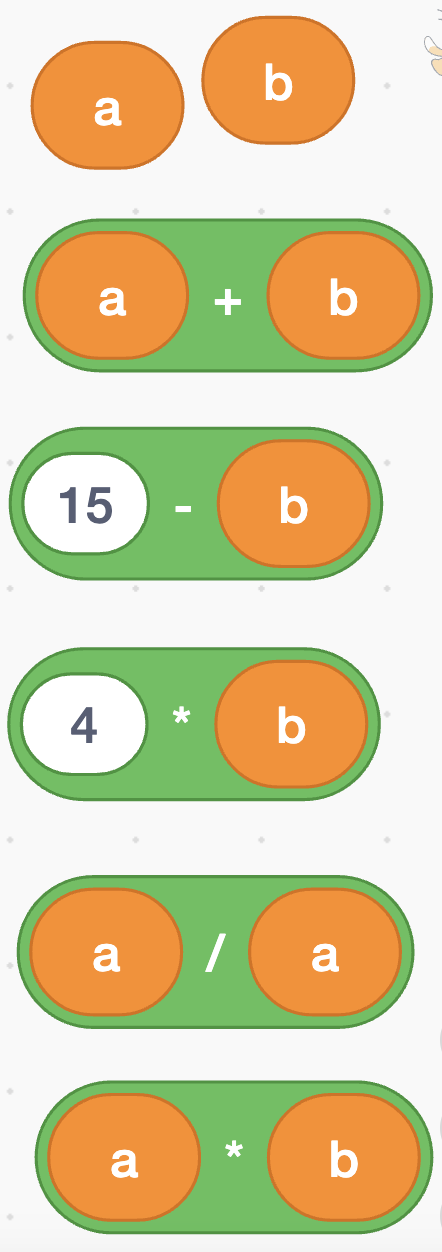 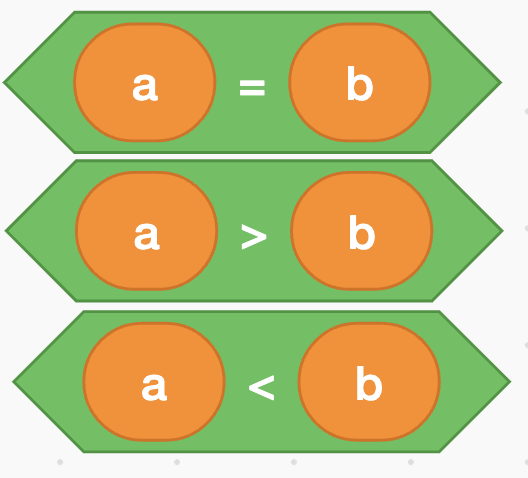 đúng
sai
sai
sai
đúng
sai
sai
sai
đúng
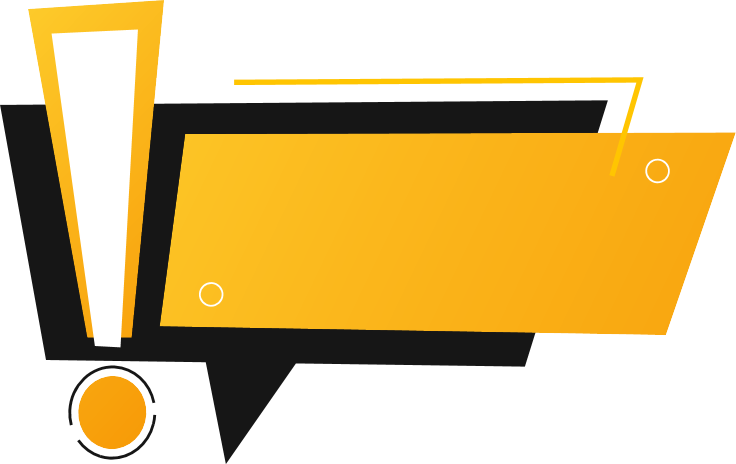 Scratch không có dấu ngoặc để quy định thứ tự thực hiện phép toán. Với biểu thức có nhiều phép toán, khi chạy chương trình, các phép toán được thực hiện theo thứ tự từ trong ra ngoài.
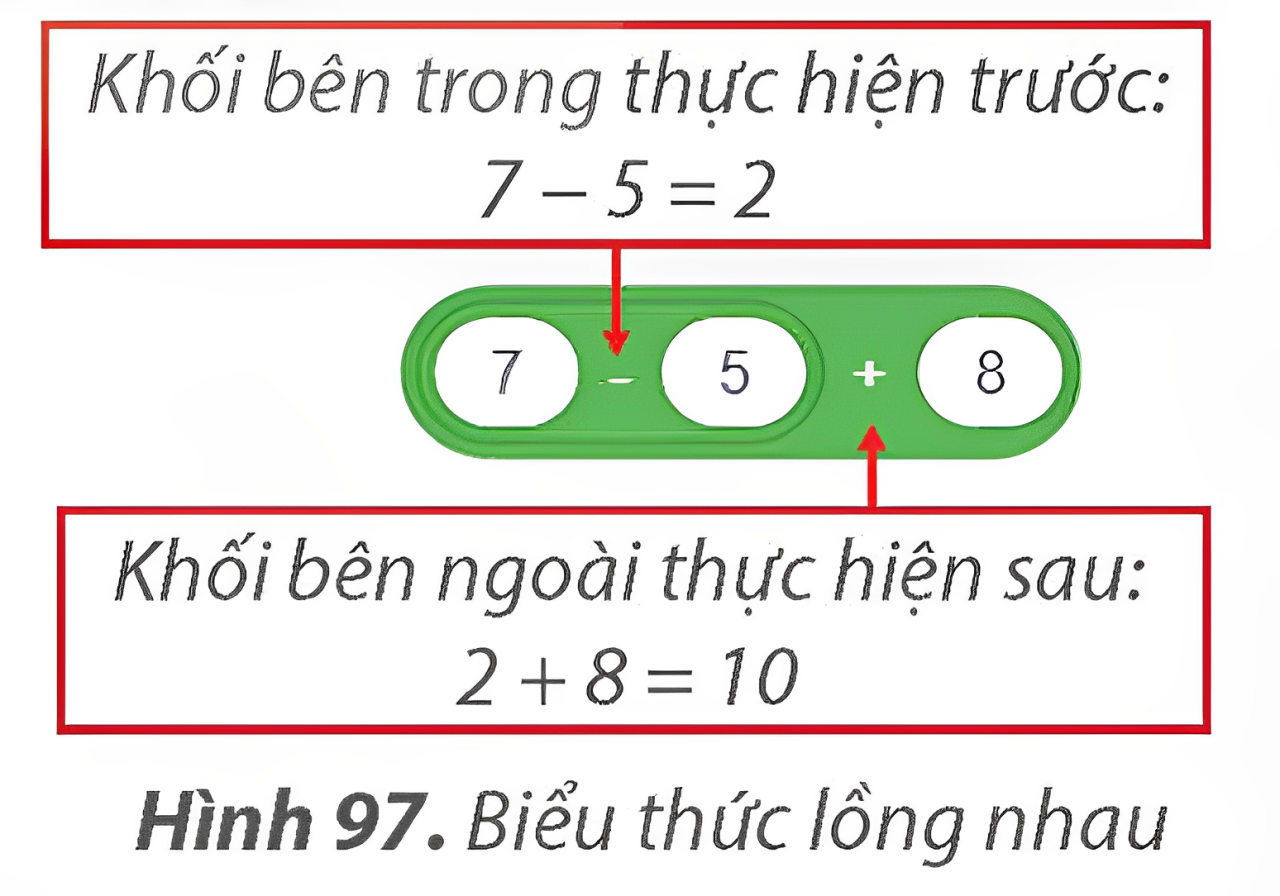 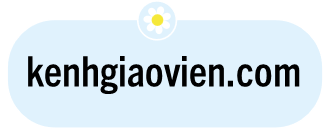 GHI NHỚ
Scratch cung cấp các phép toán để em tạo biểu thức số, biểu thức điều kiện.
Các phép toán tạo biểu thức thuộc nhóm lệnh Các phép toán.
BÀI TẬP CỦNG CỐ
Giả sử hai biến        và        lưu độ dài hai cạnh của hình chữ nhật.
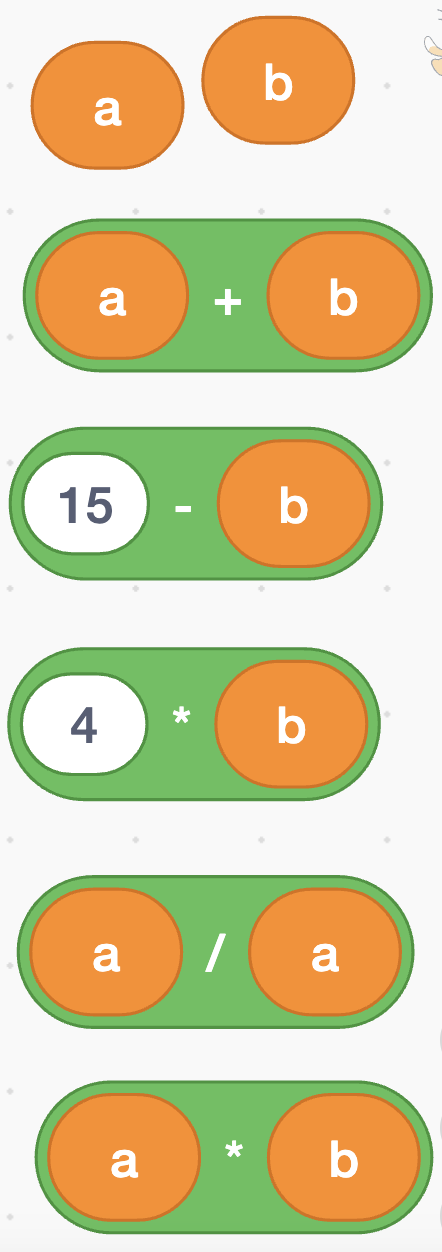 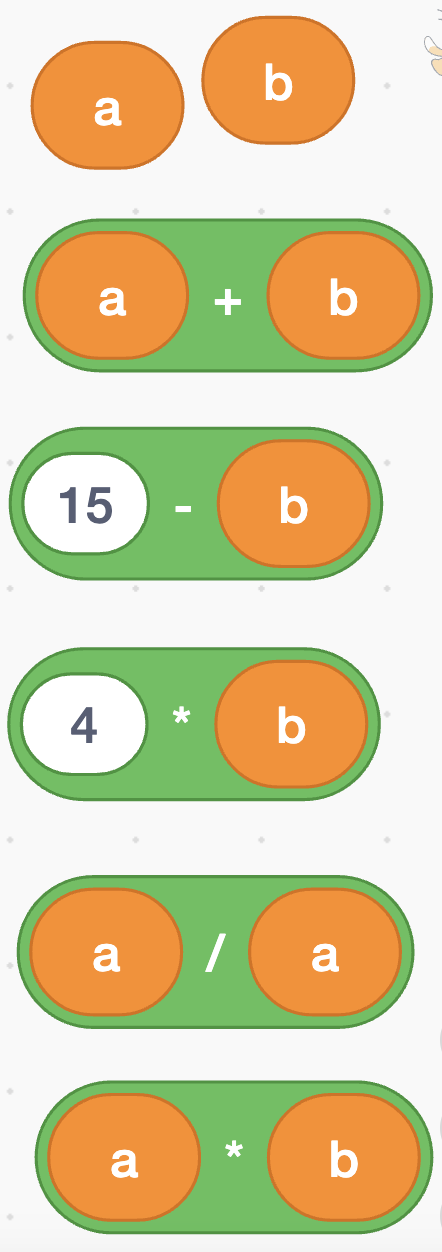 a. Hãy ghép mỗi biểu thức trong Scratch ở cột bên trái với một biểu thức toán học tương ứng ở cột bên phải.
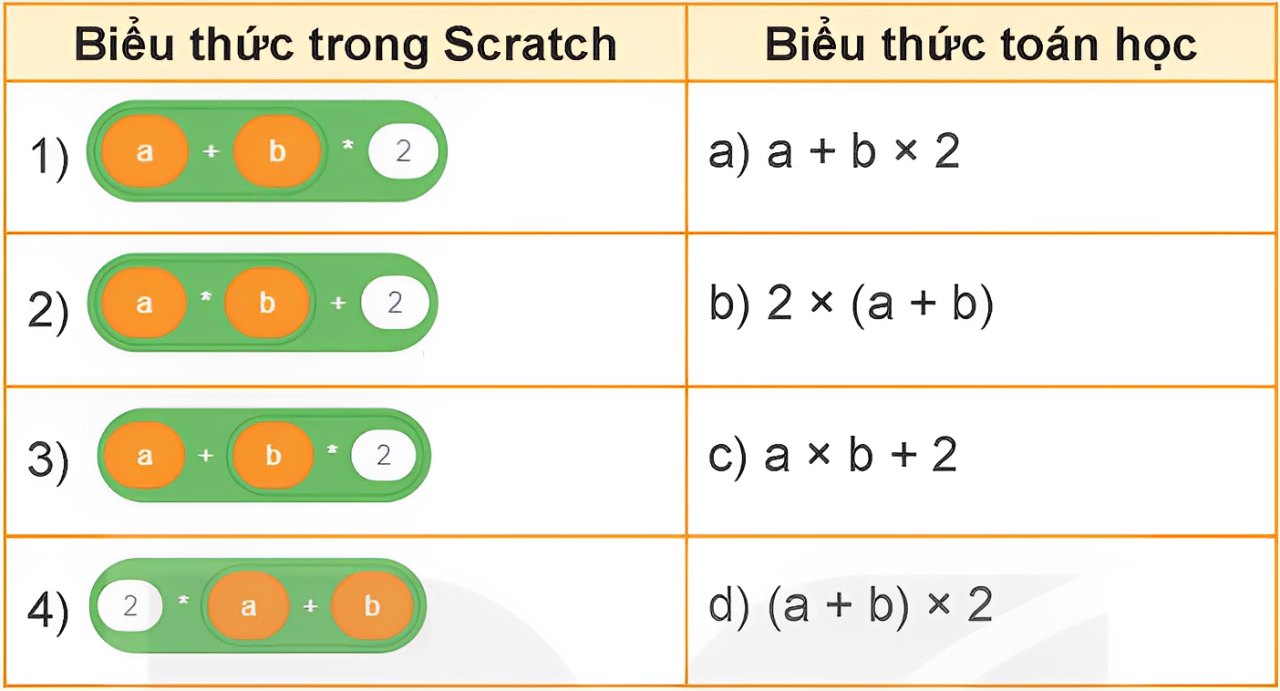 b. Trong các biểu thức ở trên, chỉ ra những biểu thức
trong Scratch để tìm chu vi của hình chữ nhật.
ĐÁP ÁN
a.
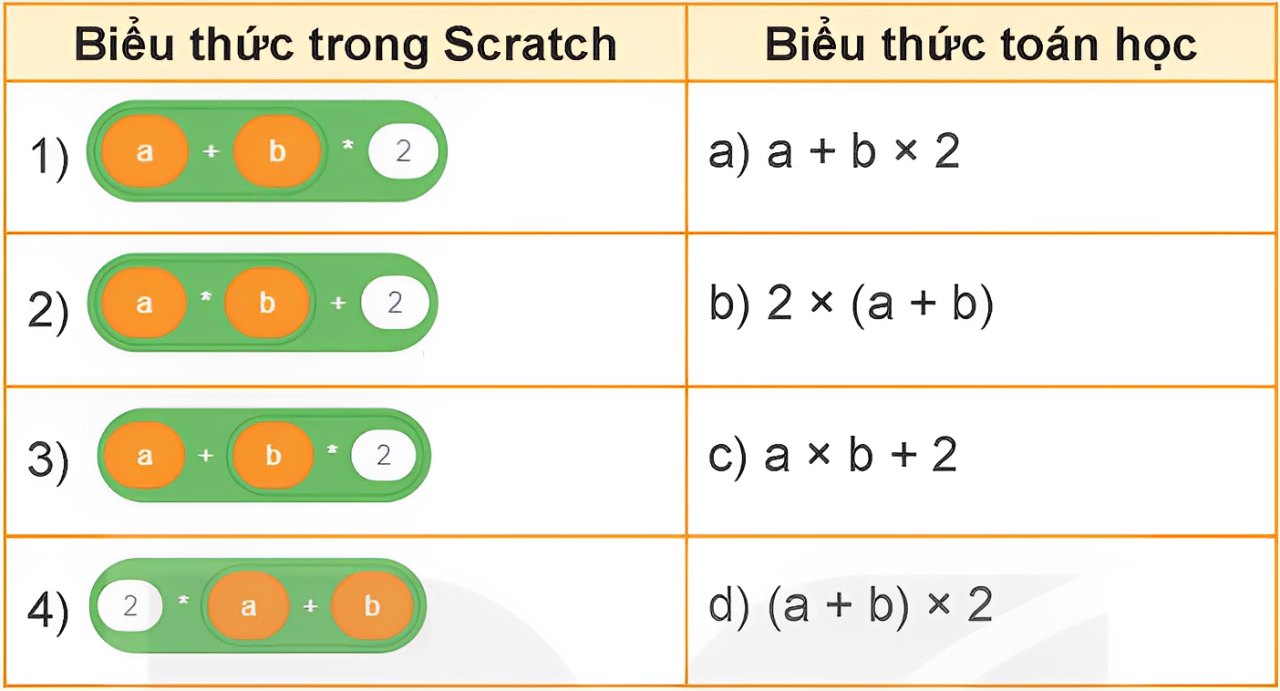 b. Trong các biểu thức Scratch cho ở câu a, có hai biểu thức tính chu vi hình chữ nhật là biểu thức số  			và
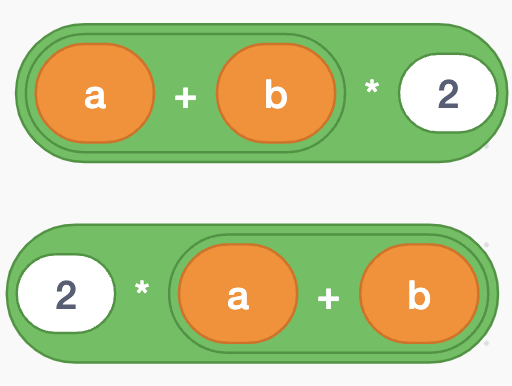 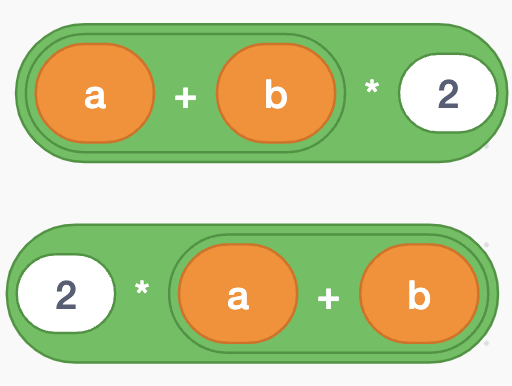 02
THỰC HÀNH
SỬ DỤNG BIỂU THỨC
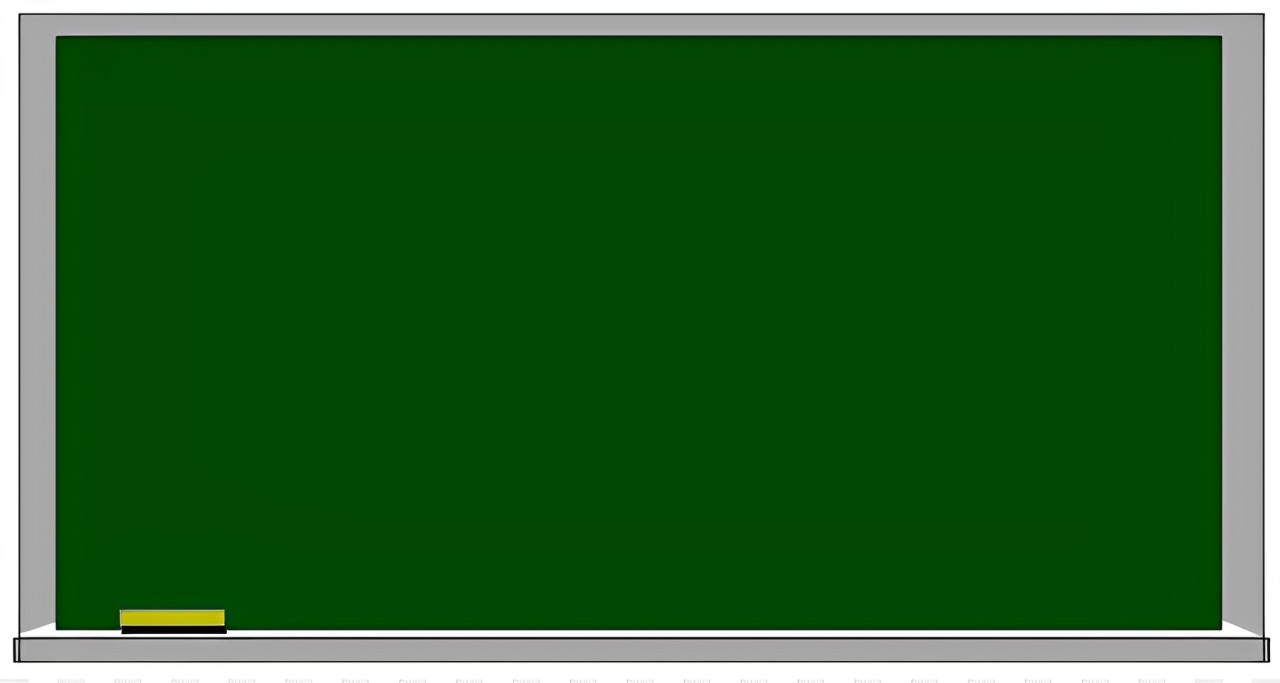 Em hãy tạo chương trình tính chu vi hình chữ nhật với độ dài cạnh nhập vào từ bàn phím.
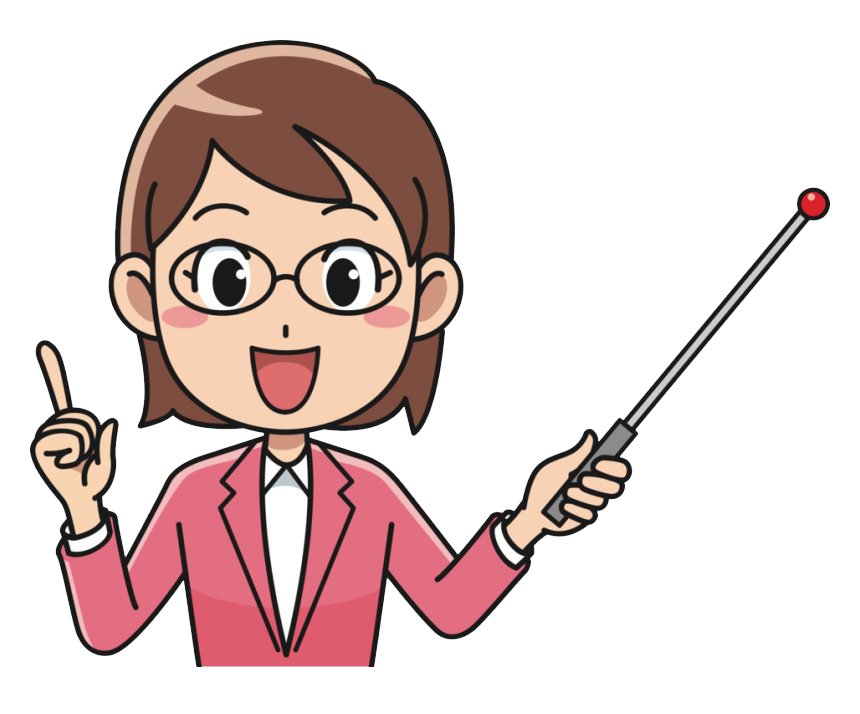 HƯỚNG DẪN
Bước 1: Tạo hai biến có tên là a và b để lưu độ dài hai cạnh của hình chữ nhật.
Bước 2: Tạo khối lệnh nhập giá trị cho hai biến a và b từ bàn phím. Sử dụng các lệnh trong bảng sau để được khối lệnh như minh họa trong Hình 98.
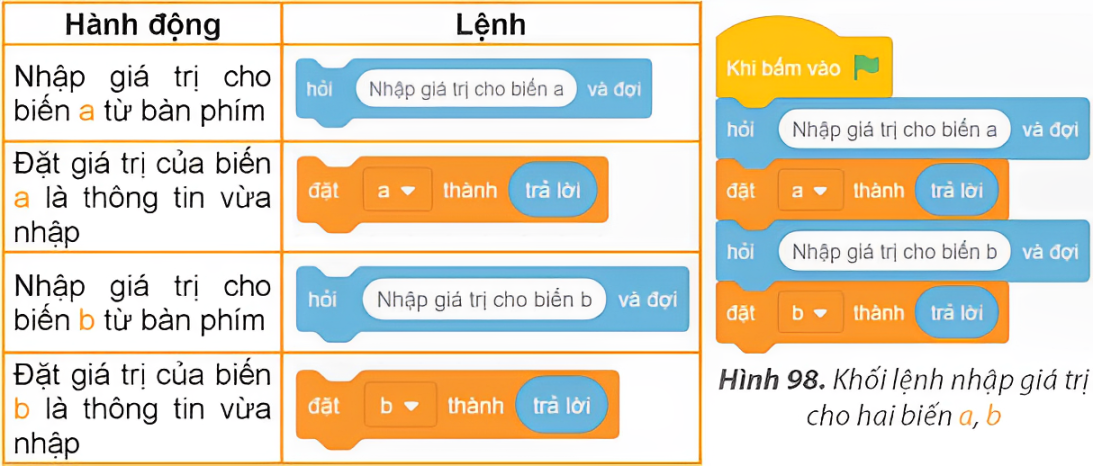 Bước 3: Tạo lệnh thông báo ra màn hình chu vi hình chữ nhật.
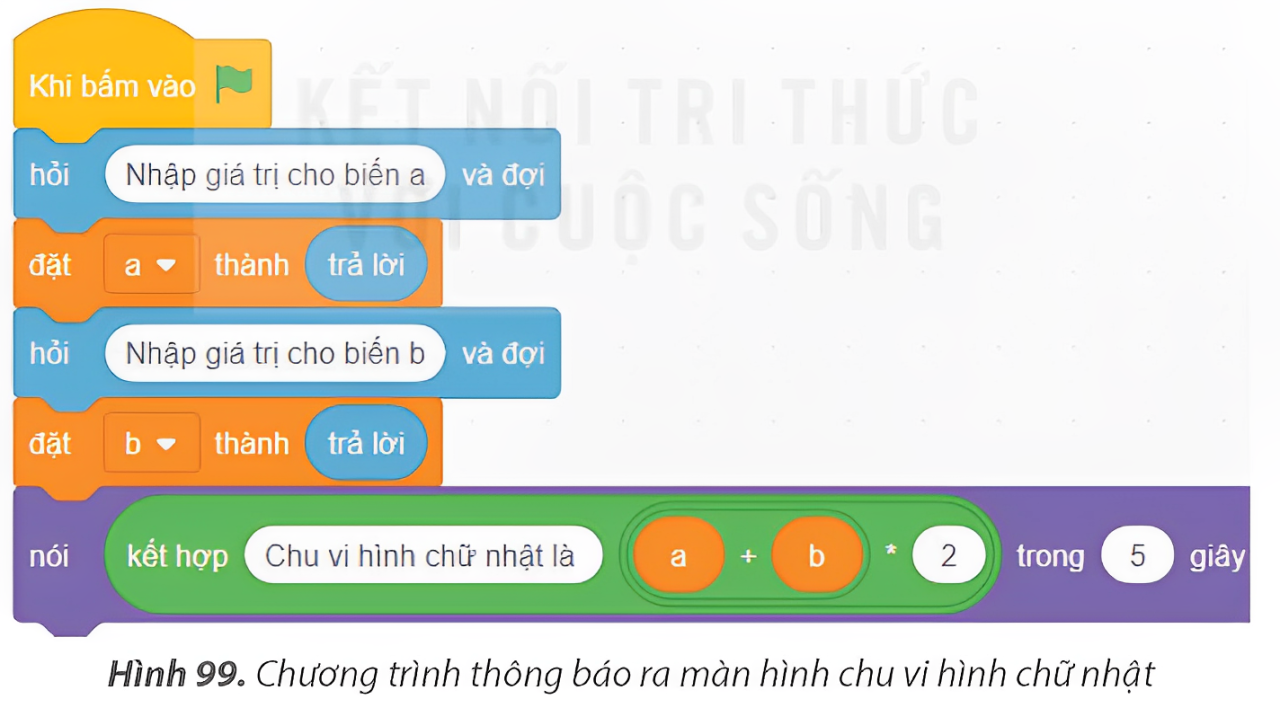 Bước 4: Chạy thử chương trình và quan sát kết quả.
Bước 5: Lưu tệp với tên là HinhChuNhat vào thư mục của em.
LUYỆN TẬP
1. Viết biểu thức toán học tương ứng của mỗi biểu thức sau trong Scratch.
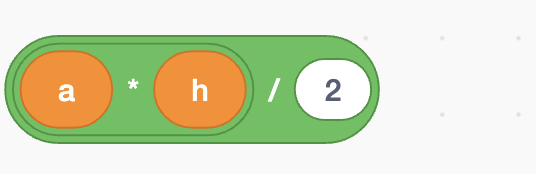 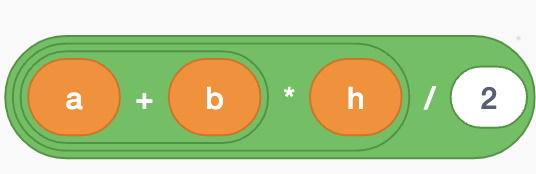 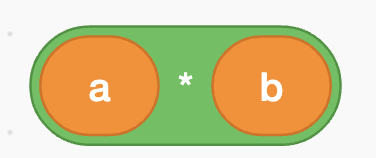 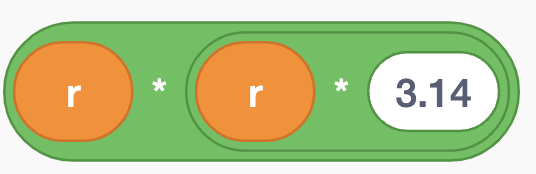 2. Hai biến a, b lưu độ dài hai cạnh của hình chữ nhật. Giá trị của hai biến hiện tại đang là 			.    Khi đó, lệnh  	
sẽ đưa thông báo nào ra màn hình?
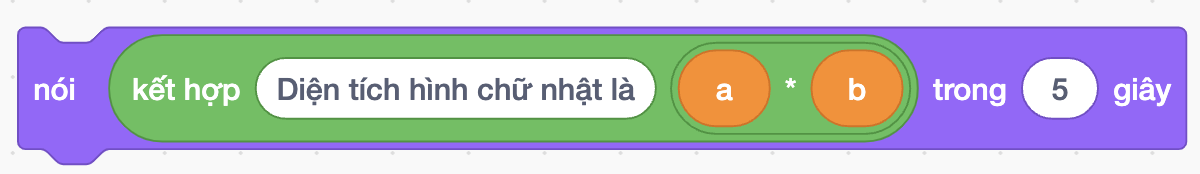 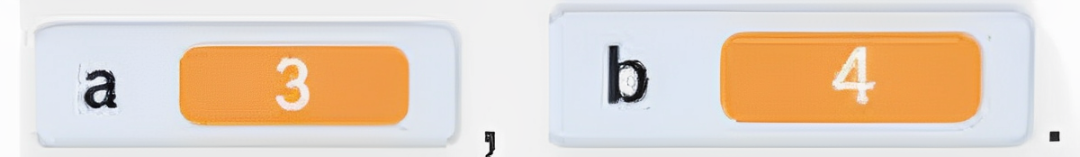 B. Diện tích hình chữ nhật là 12.
A. Diện tích hình chữ nhật là 3.
C. Diện tích hình chữ nhật là 4.
D. Diện tích hình chữ nhật là 7.
ĐÁP ÁN
1. Viết biểu thức toán học tương ứng của mỗi biểu thức sau trong Scratch.
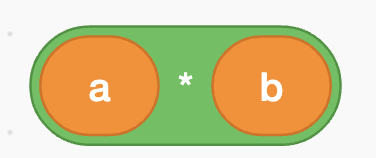 a x b
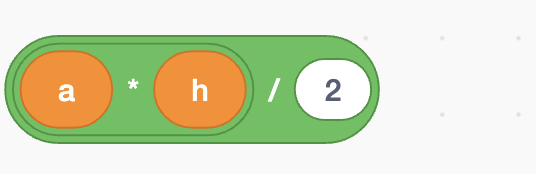 (a x h) : 2
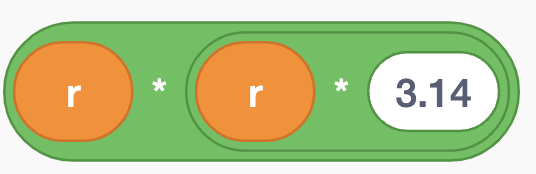 r x r x 3,14
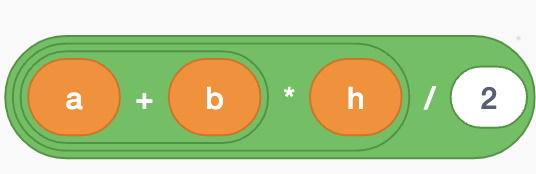 (a + b) x h : 2
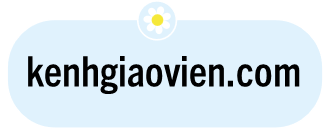 ĐÁP ÁN
2. Hai biến a, b lưu độ dài hai cạnh của hình chữ nhật. Giá trị của hai biến hiện tại đang là 			.    Khi đó, lệnh  	
sẽ đưa thông báo nào ra màn hình?
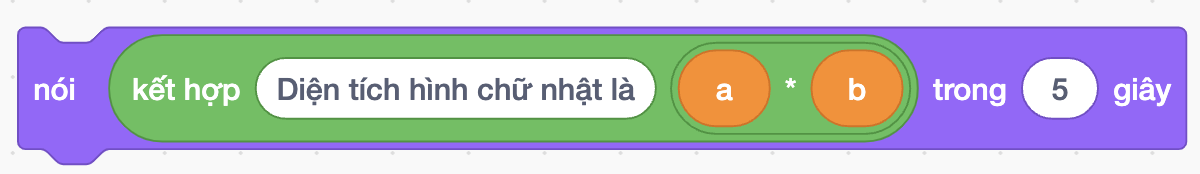 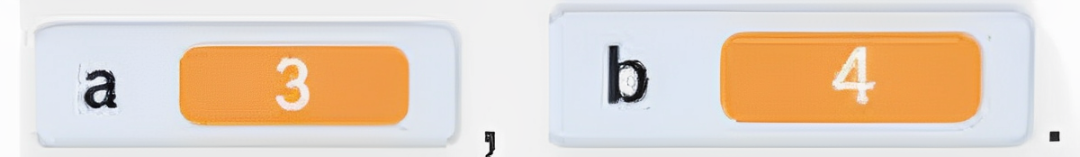 B. Diện tích hình chữ nhật là 12.
B. Diện tích hình chữ nhật là 12.
A. Diện tích hình chữ nhật là 3.
C. Diện tích hình chữ nhật là 4.
D. Diện tích hình chữ nhật là 7.
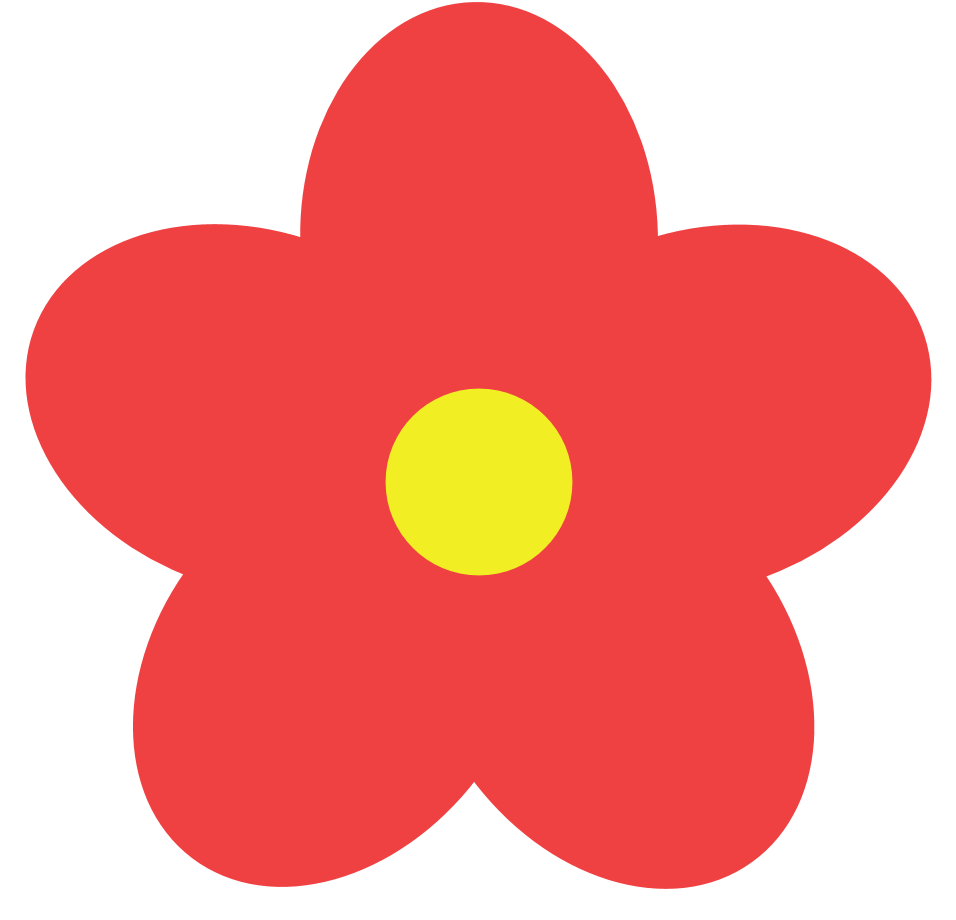 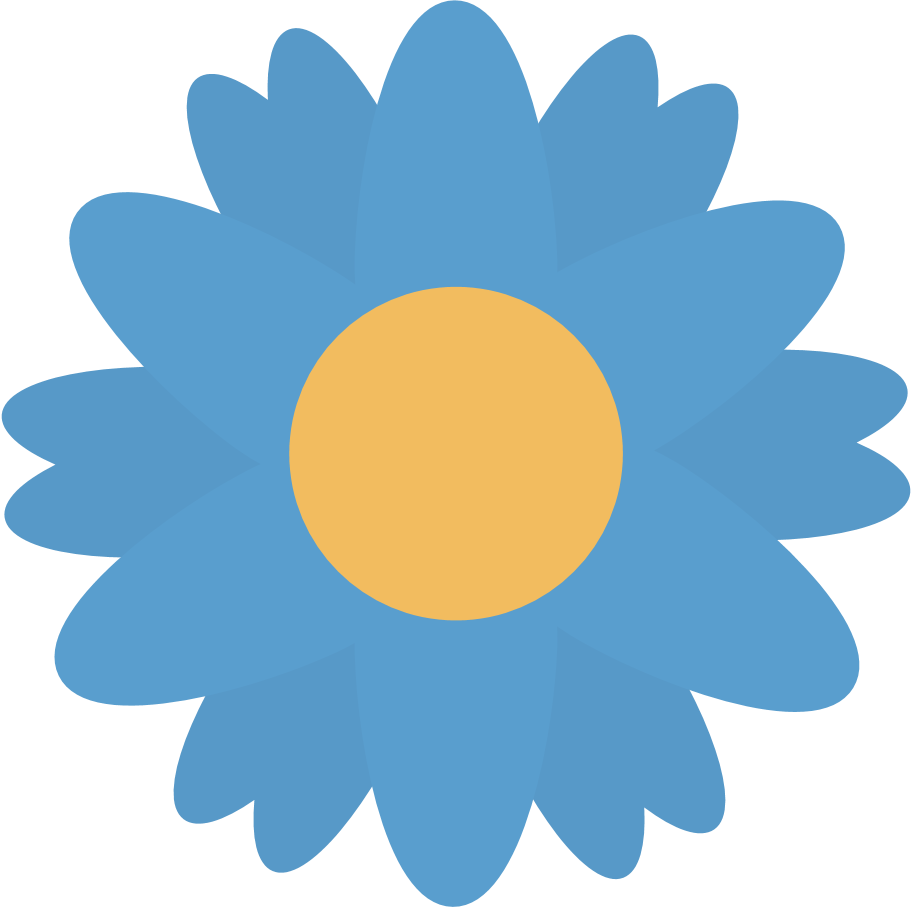 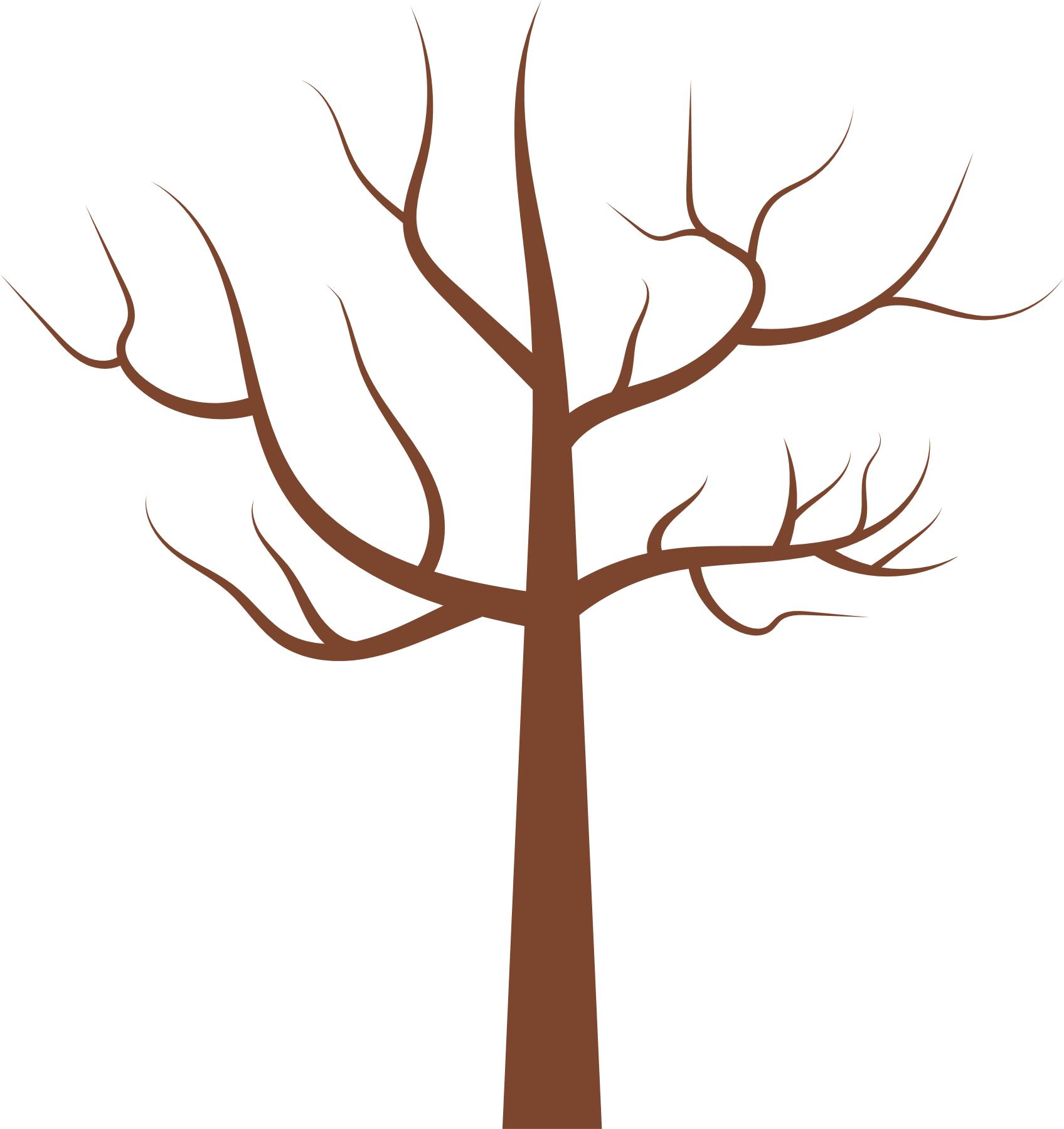 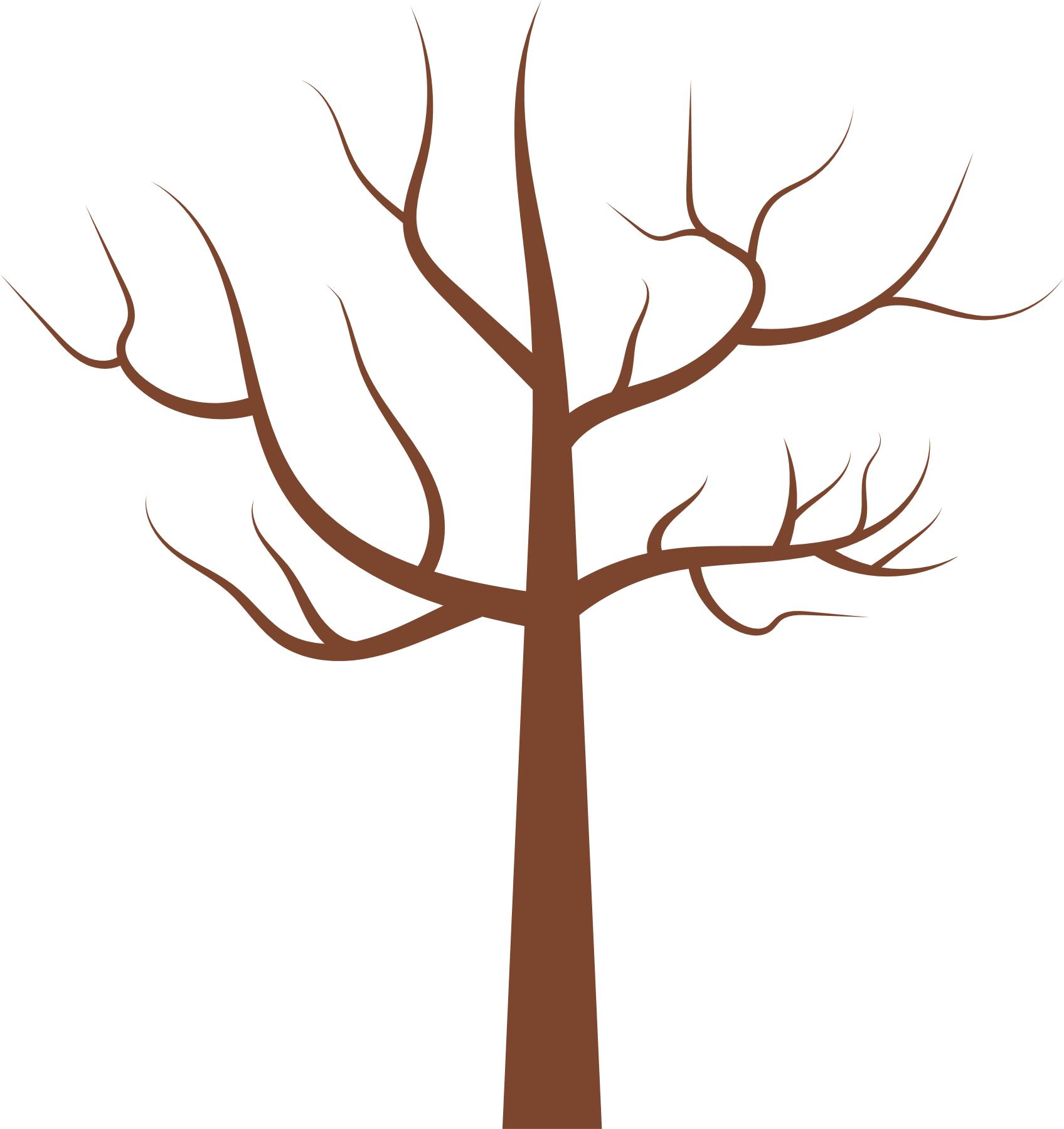 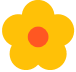 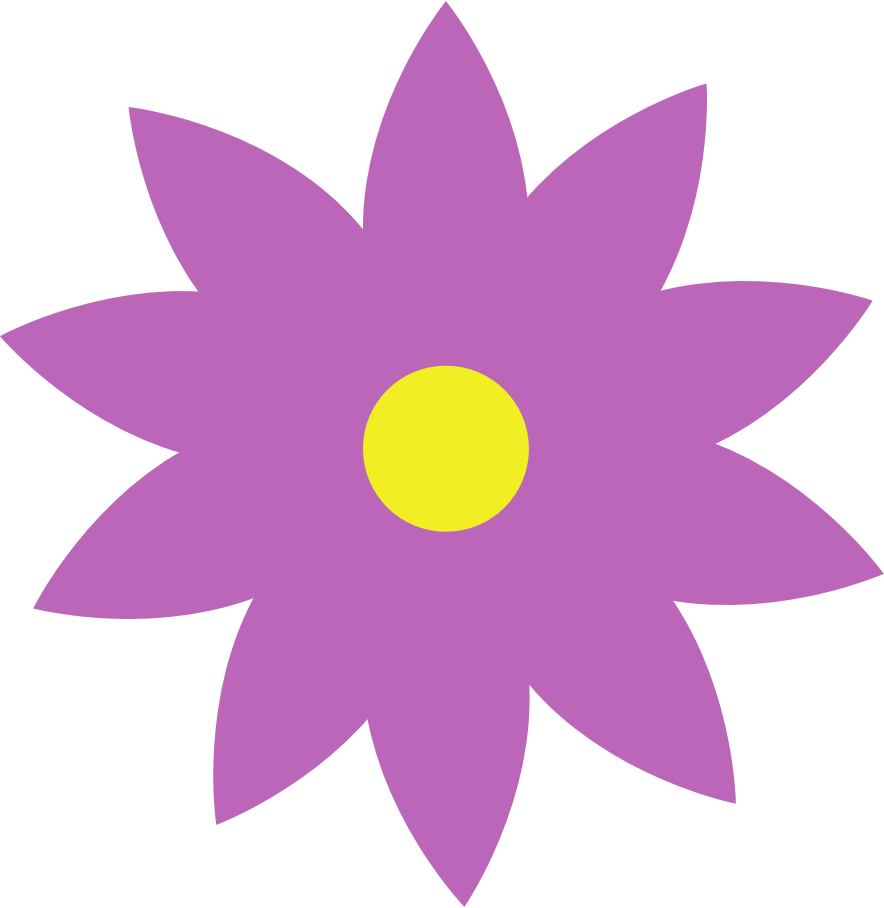 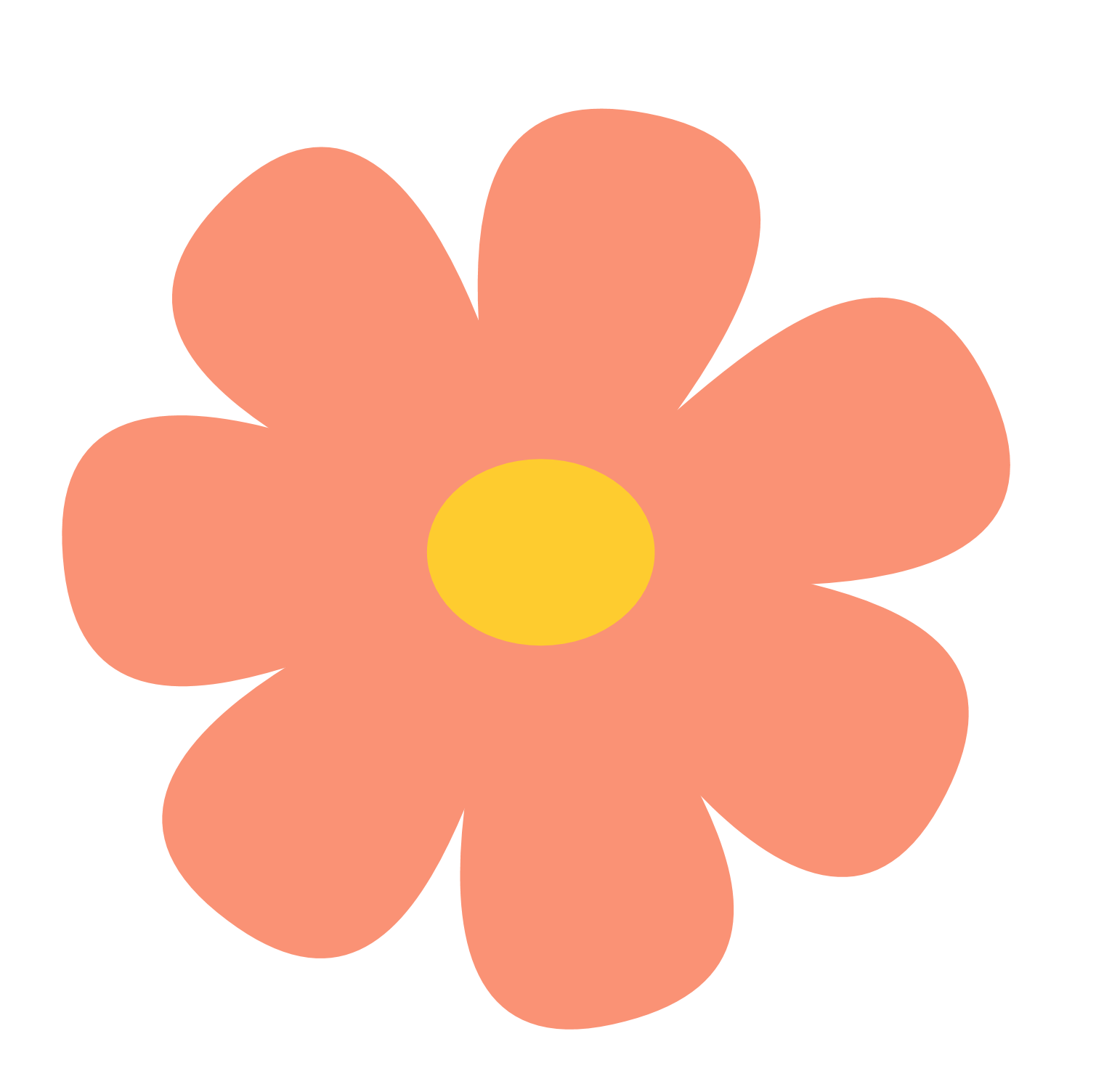 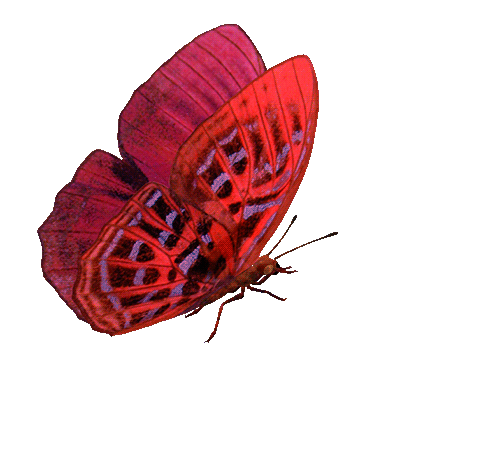 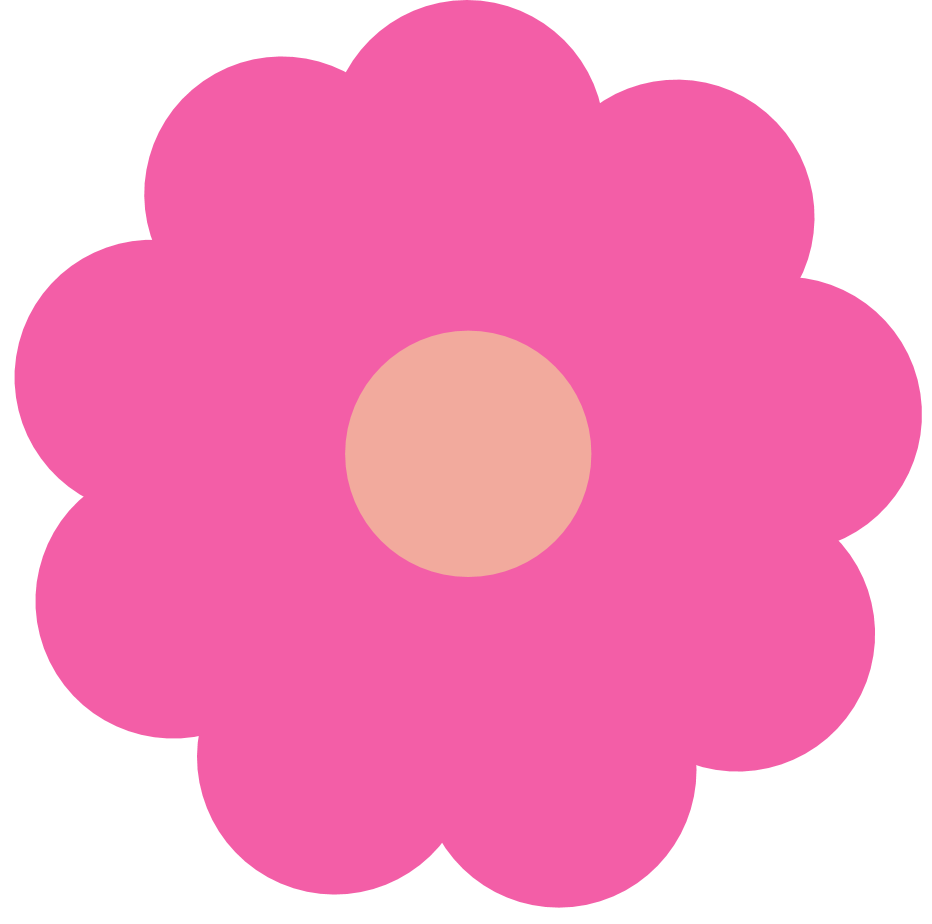 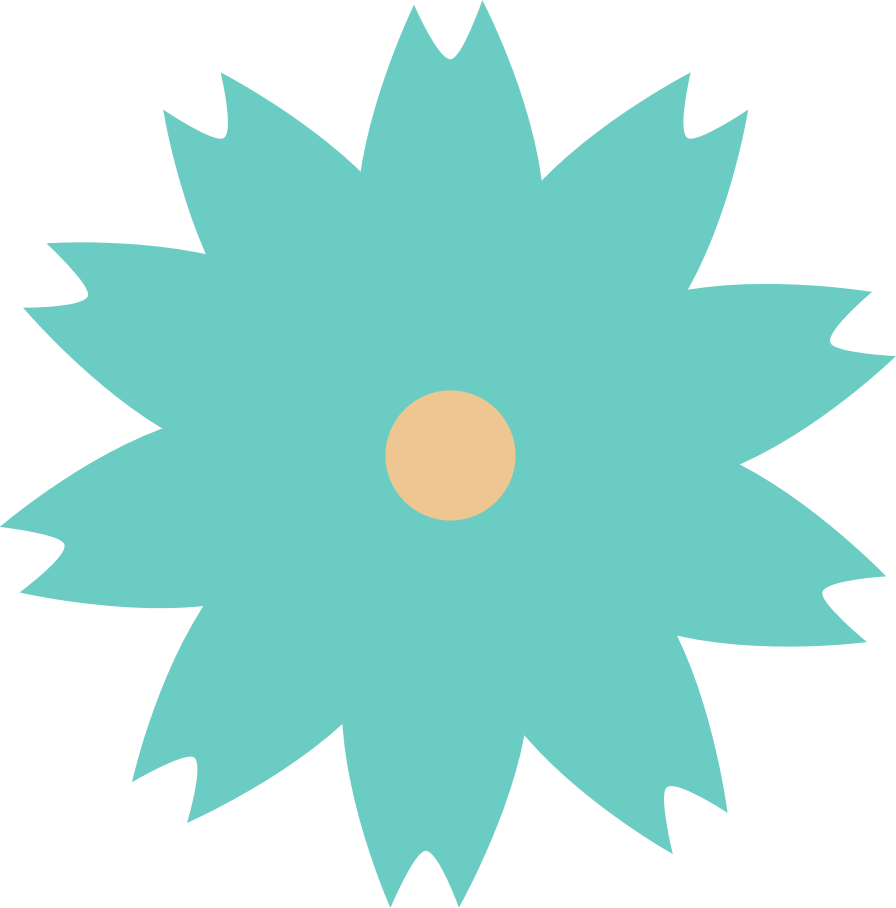 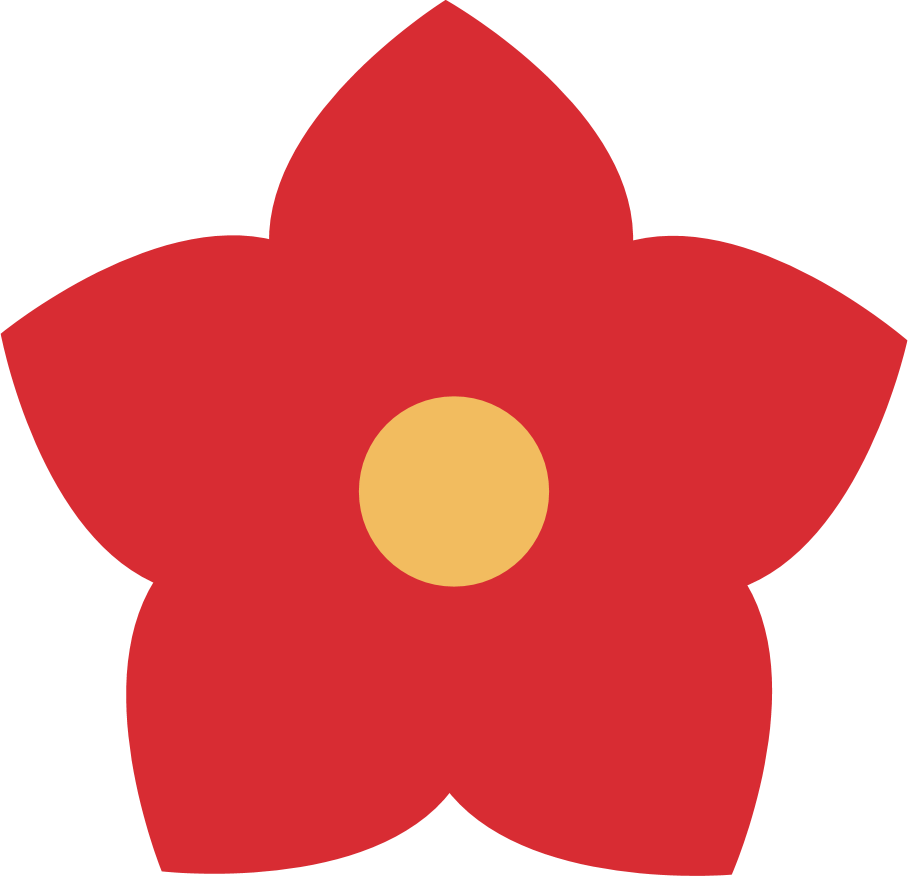 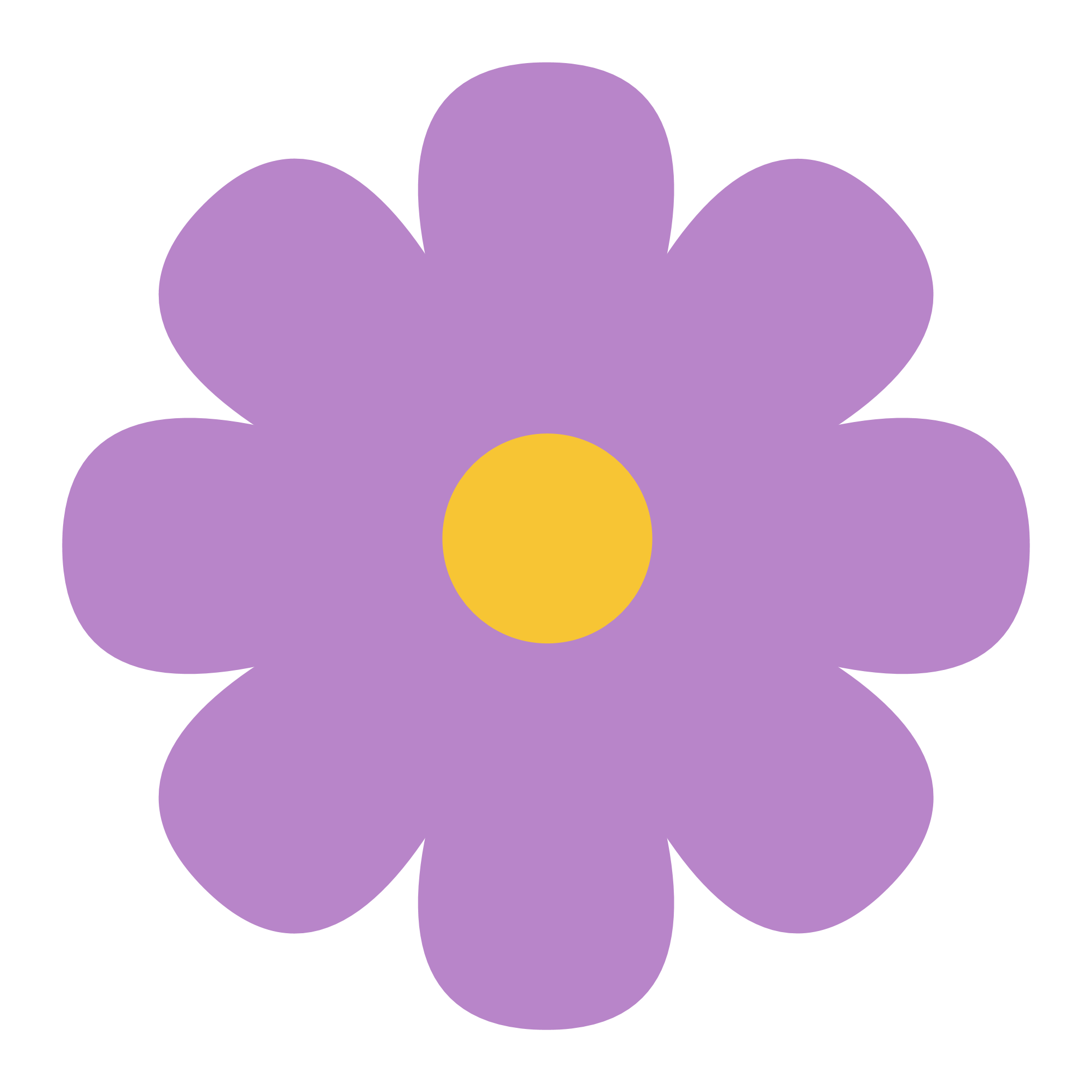 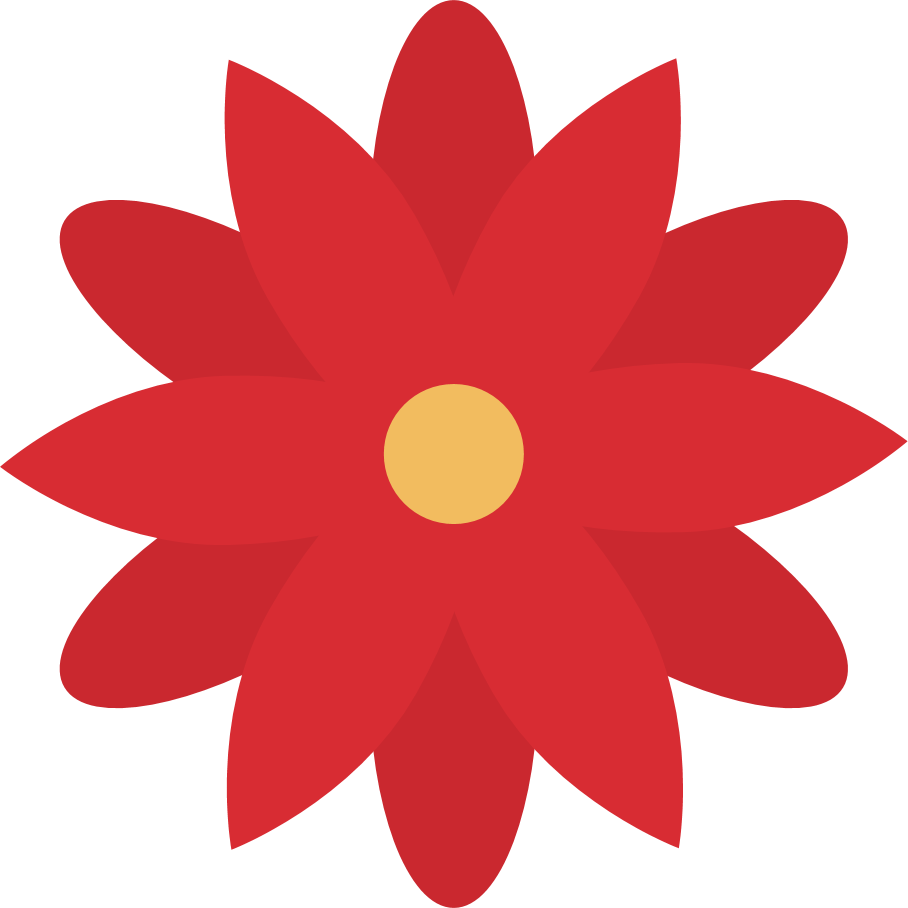 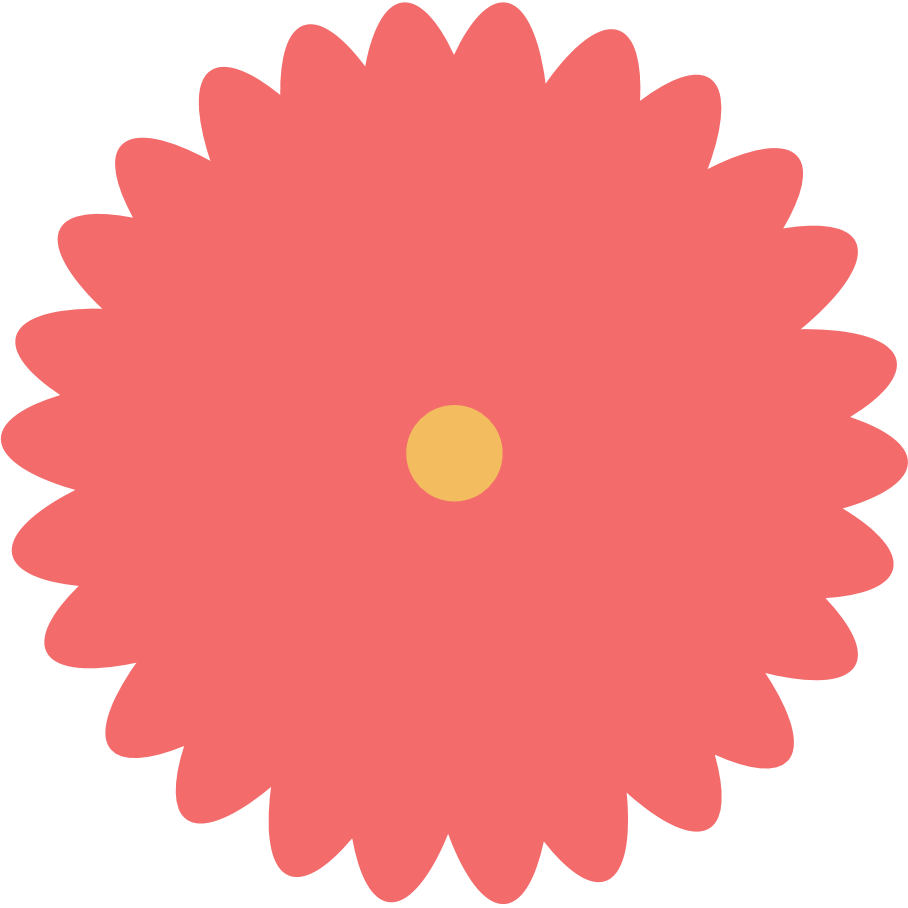 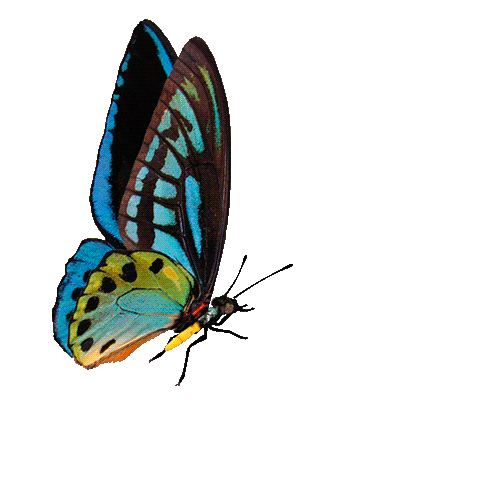 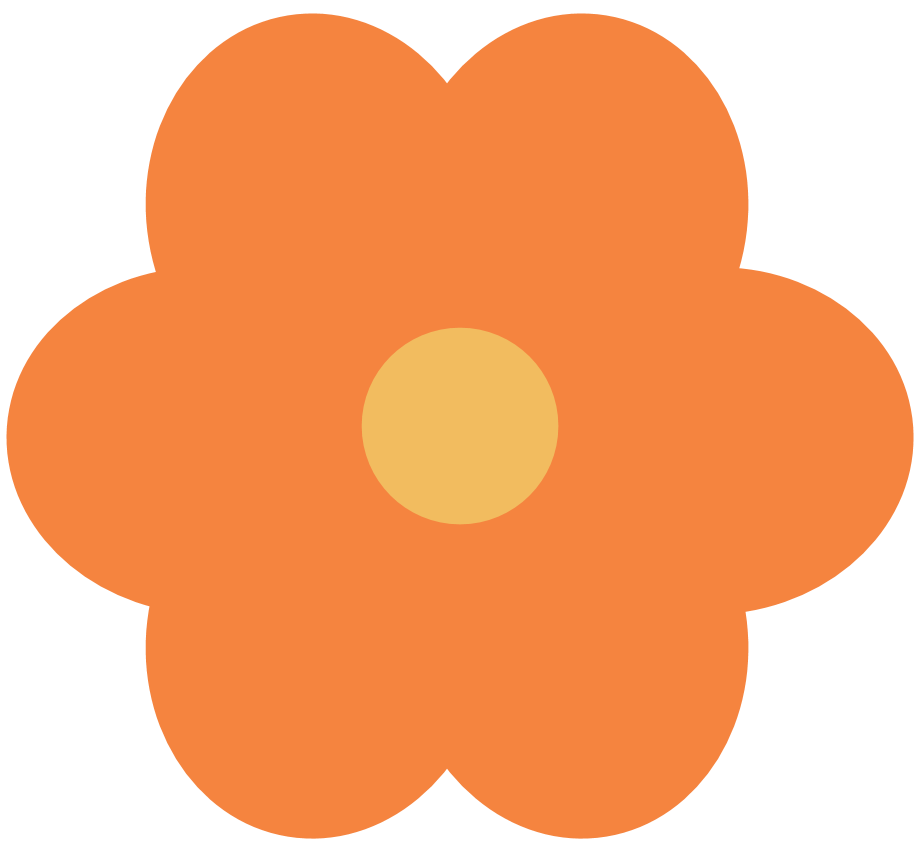 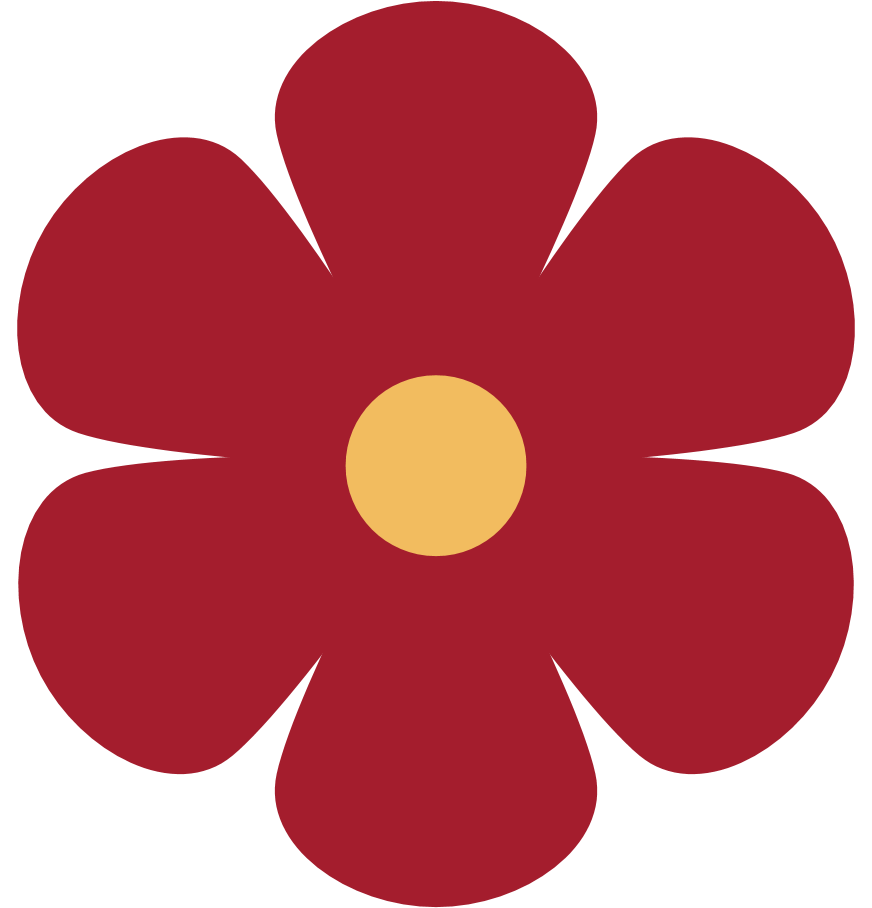 TRÒ CHƠI ĐỐ VUI
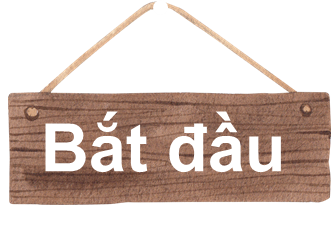 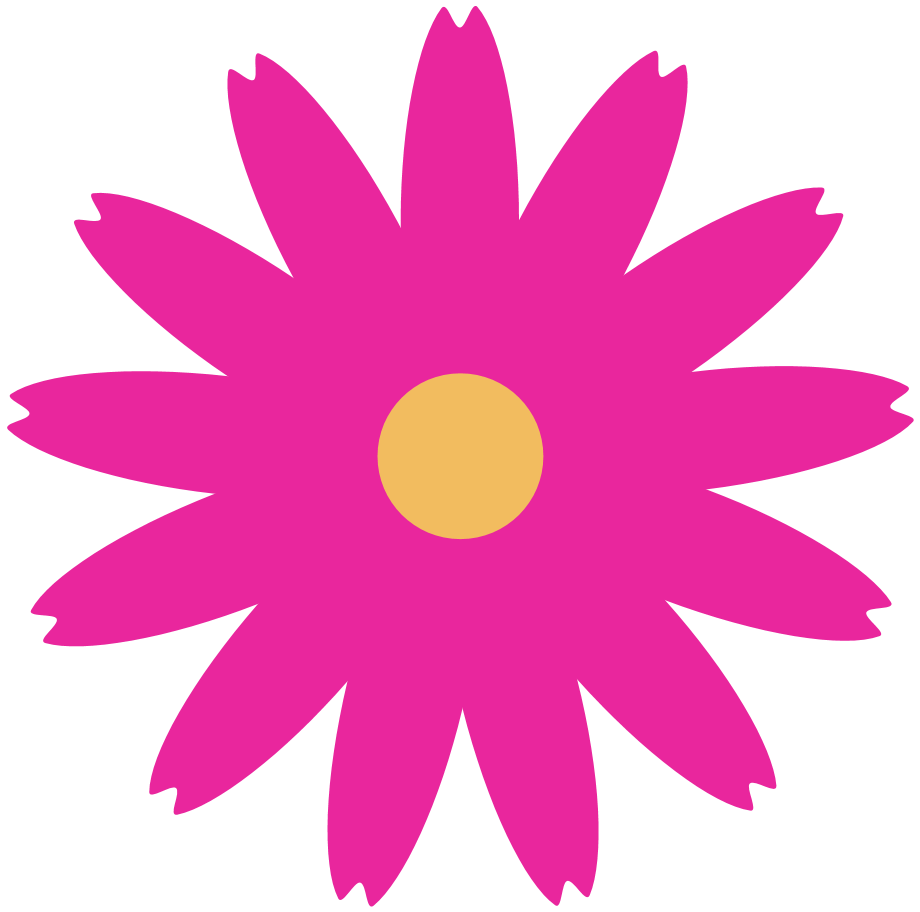 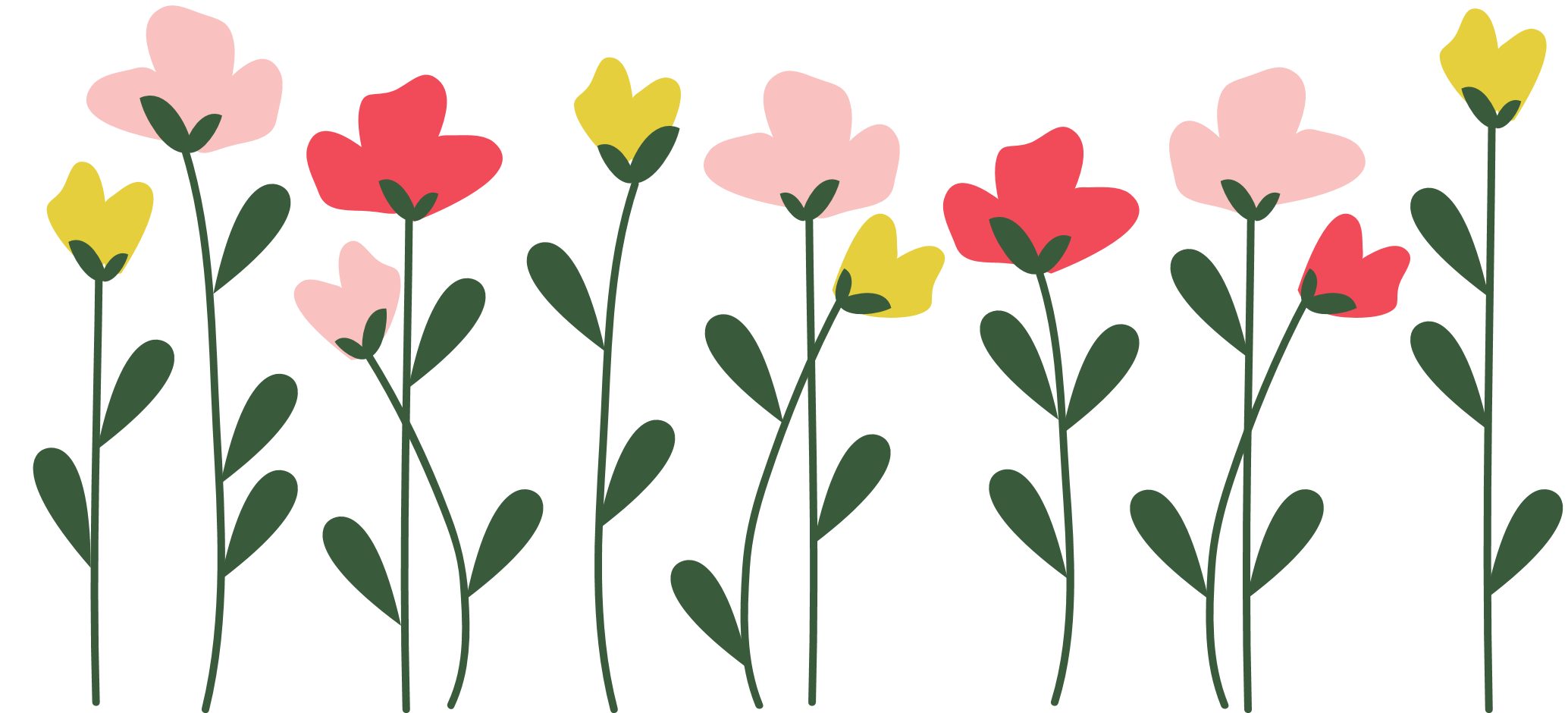 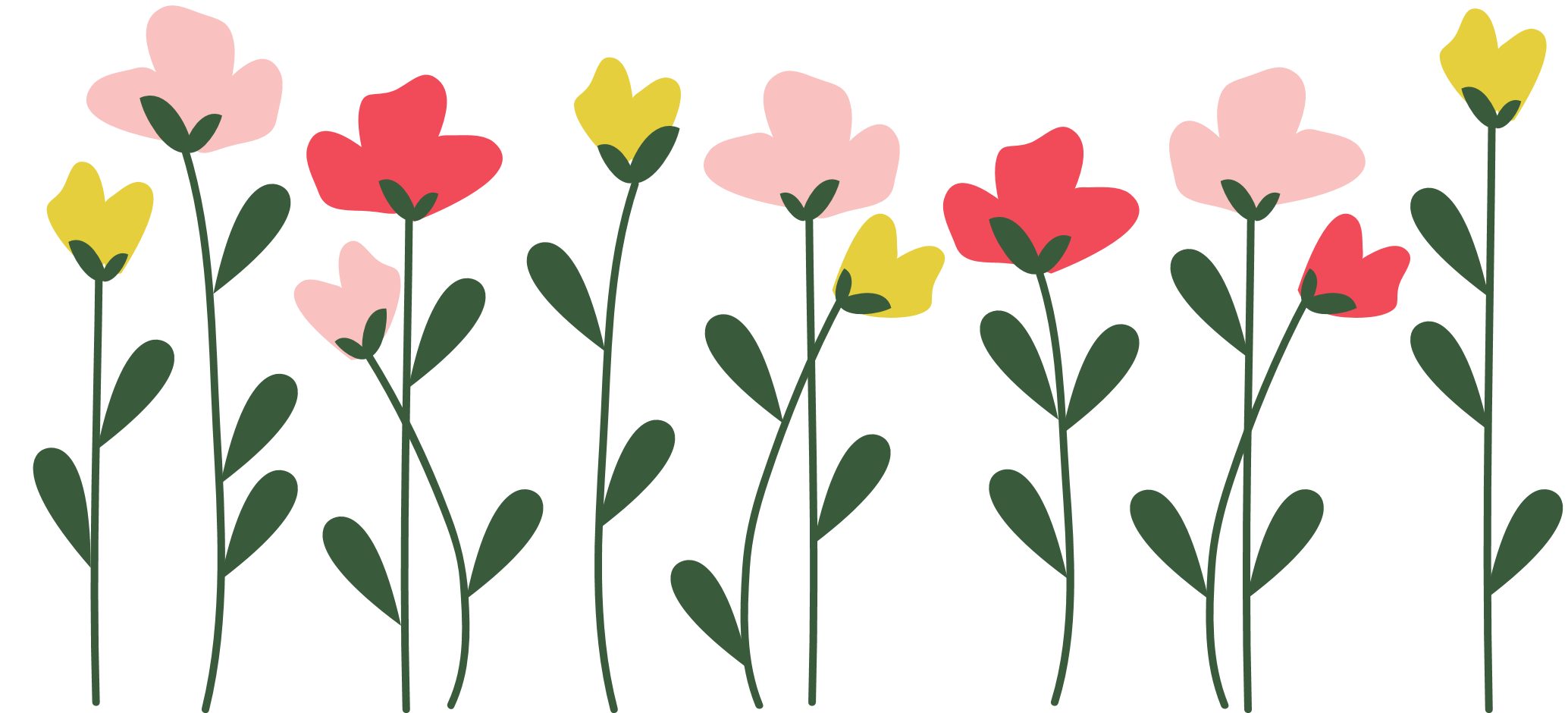 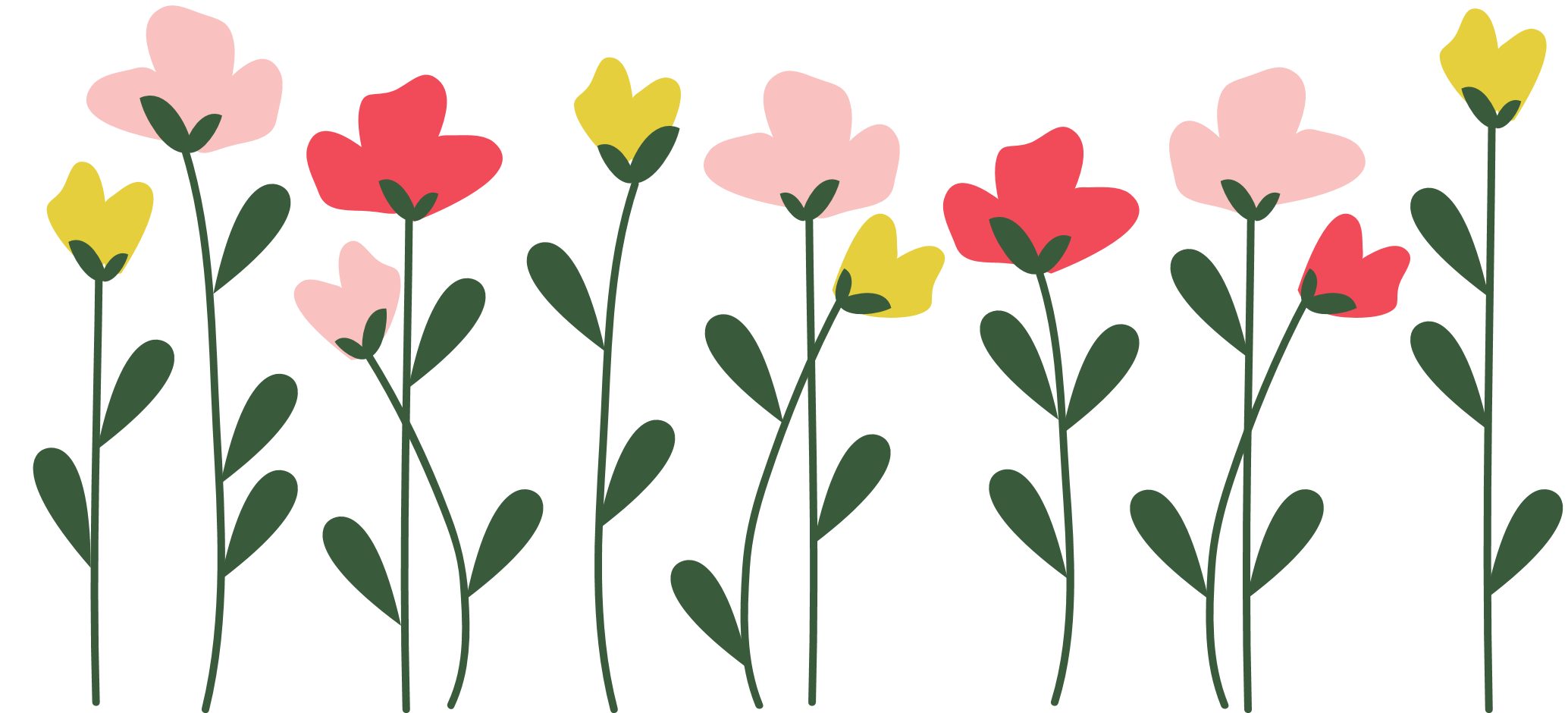 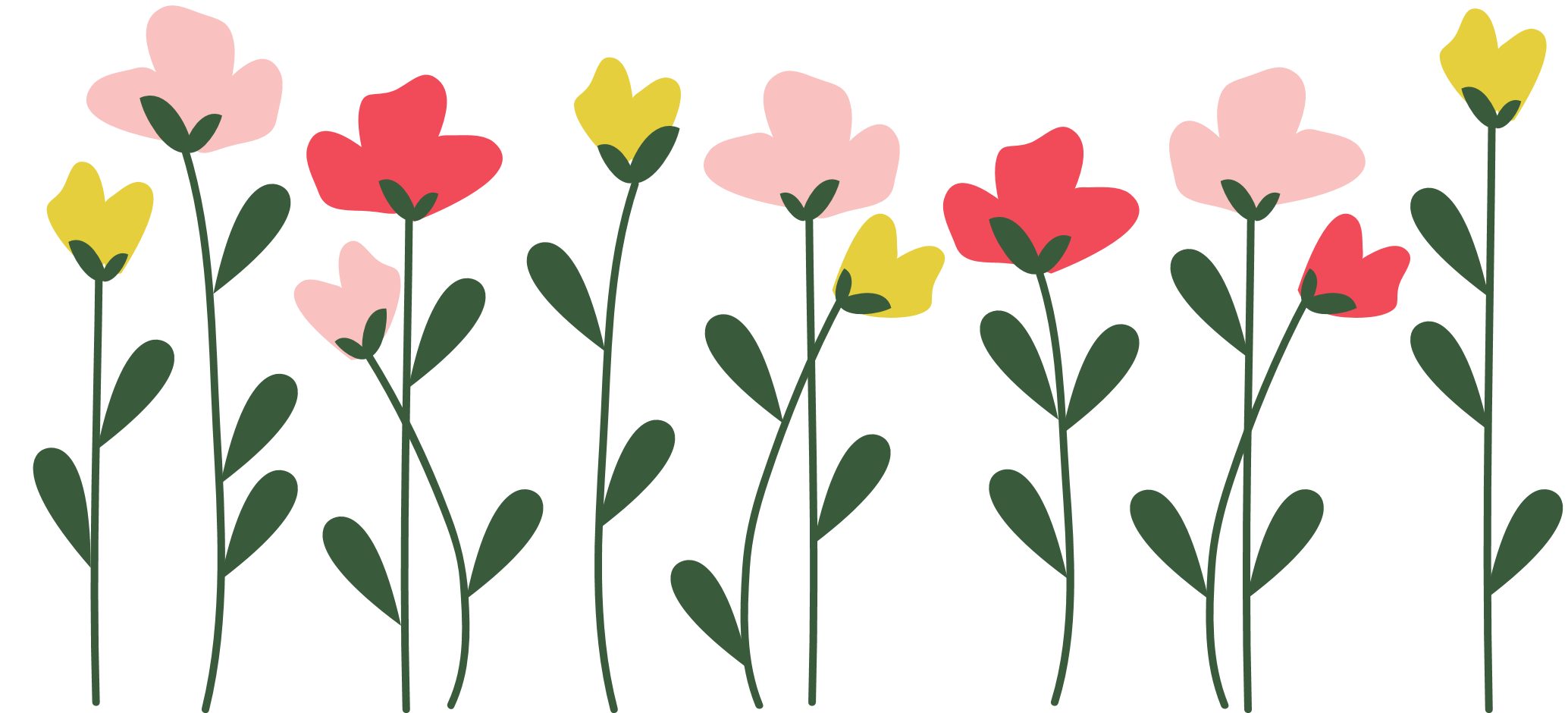 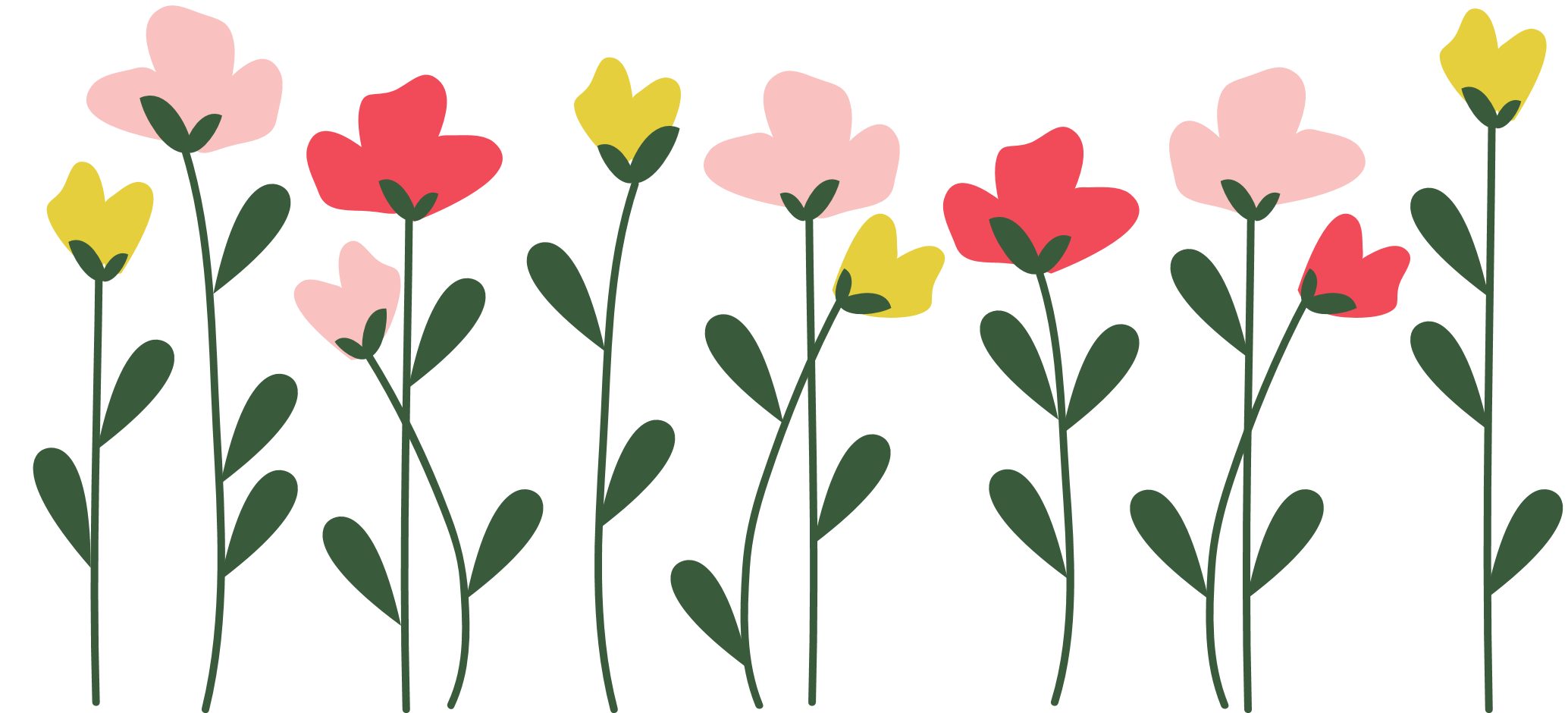 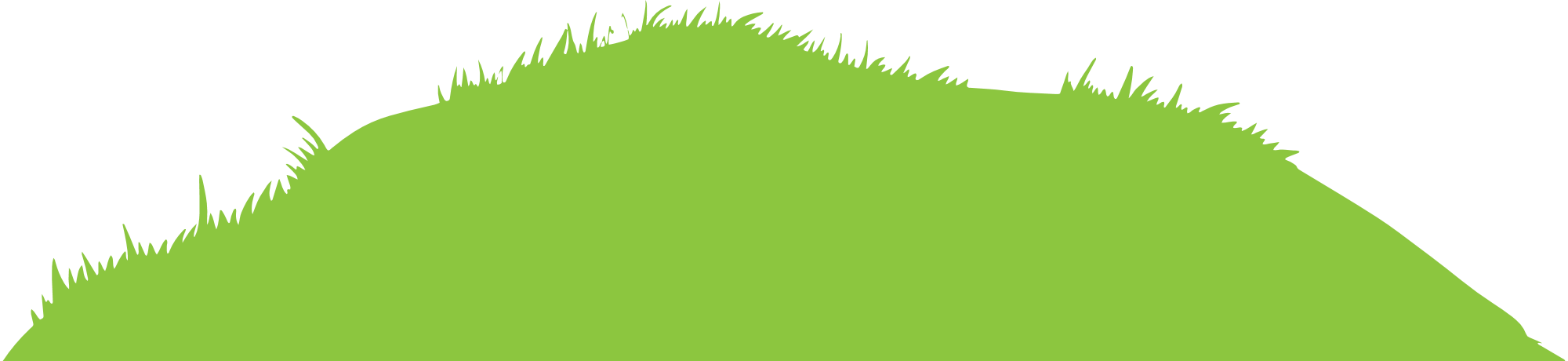 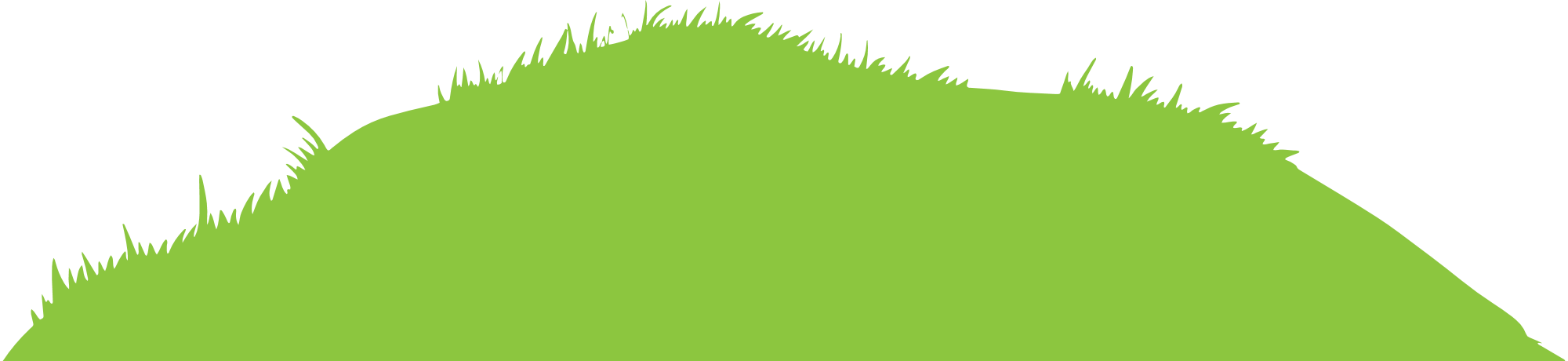 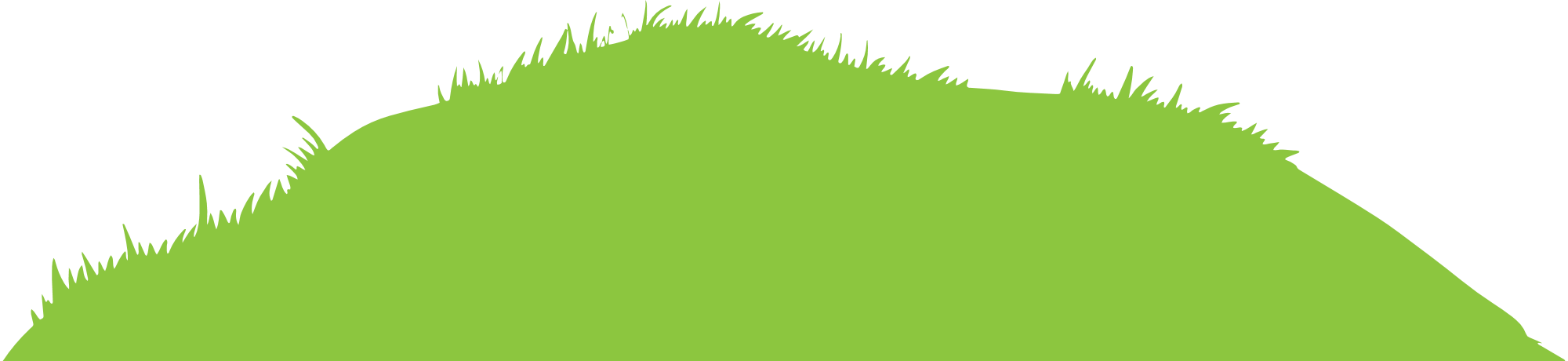 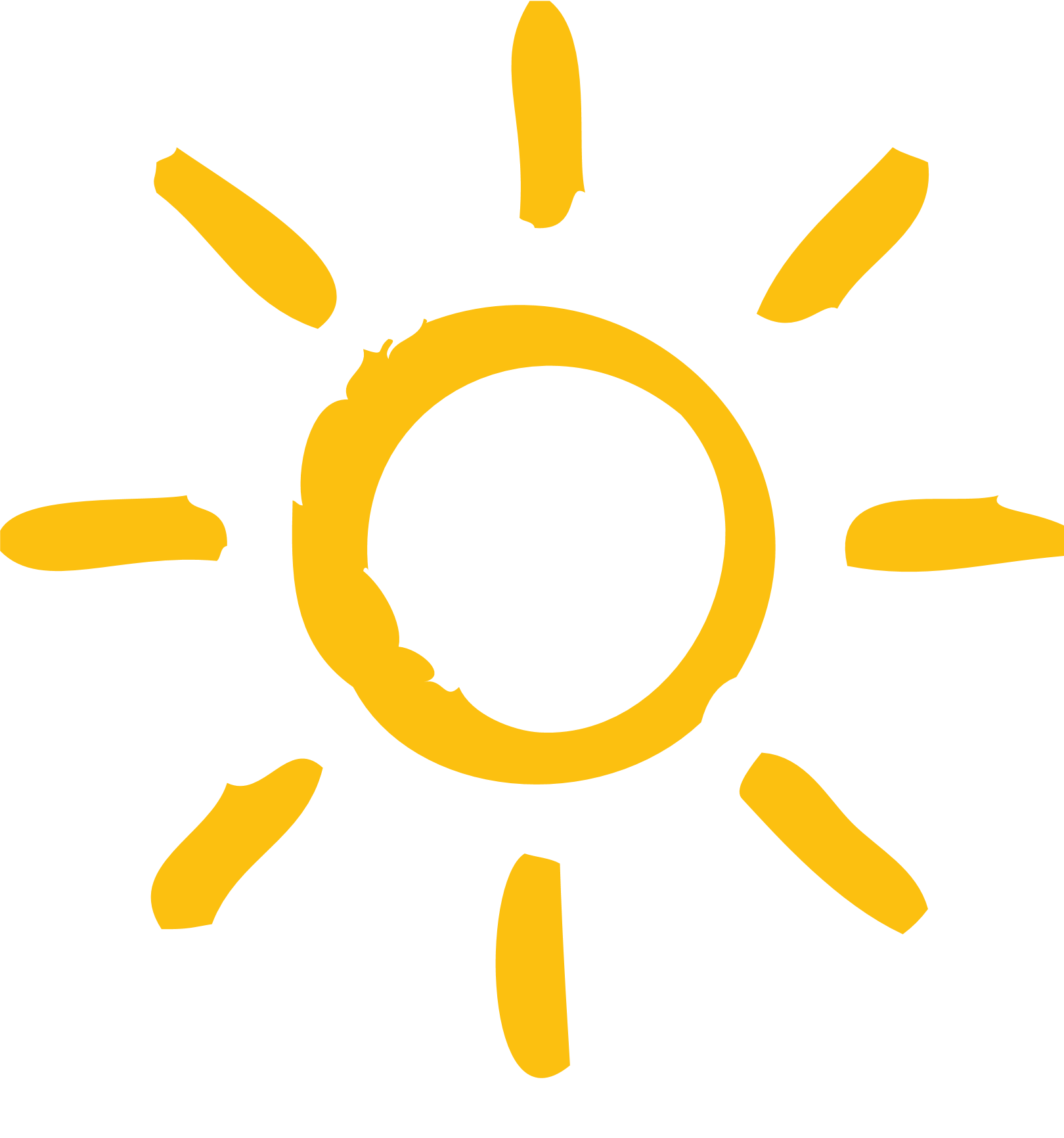 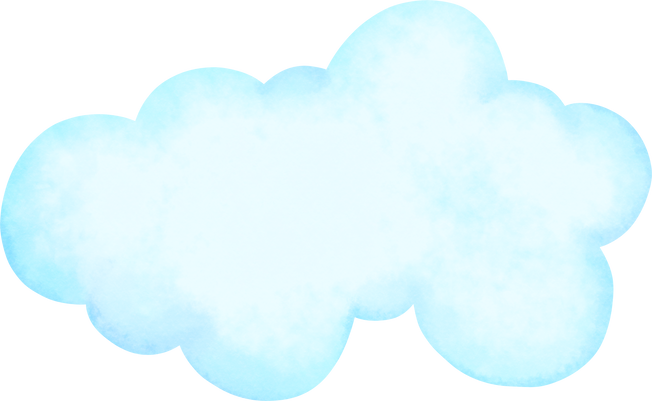 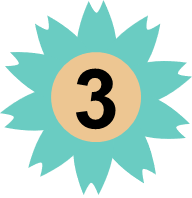 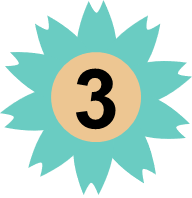 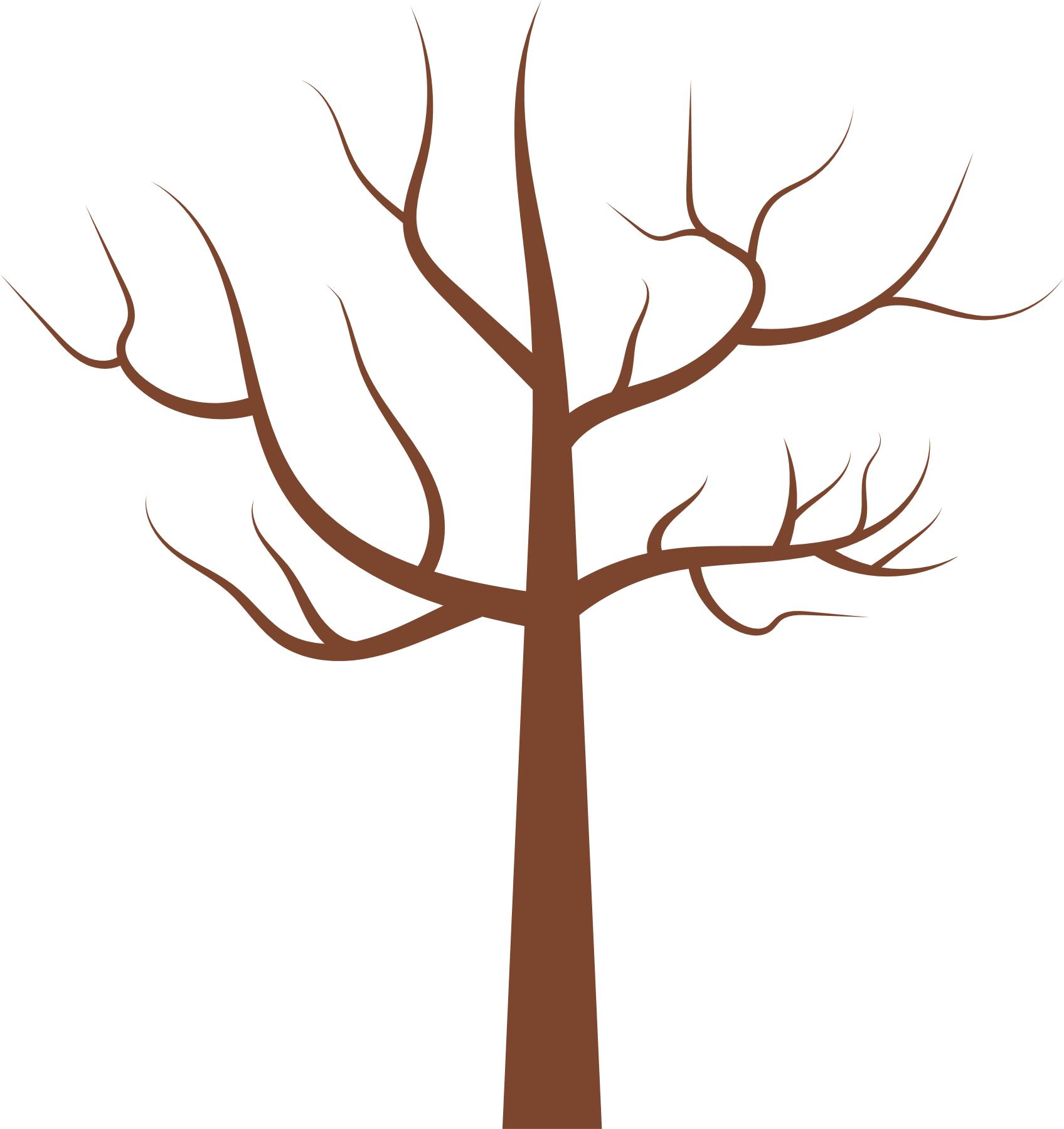 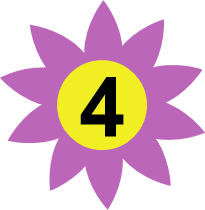 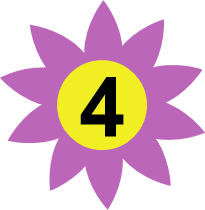 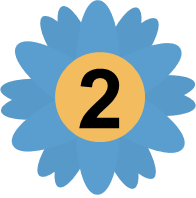 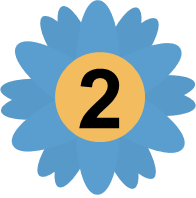 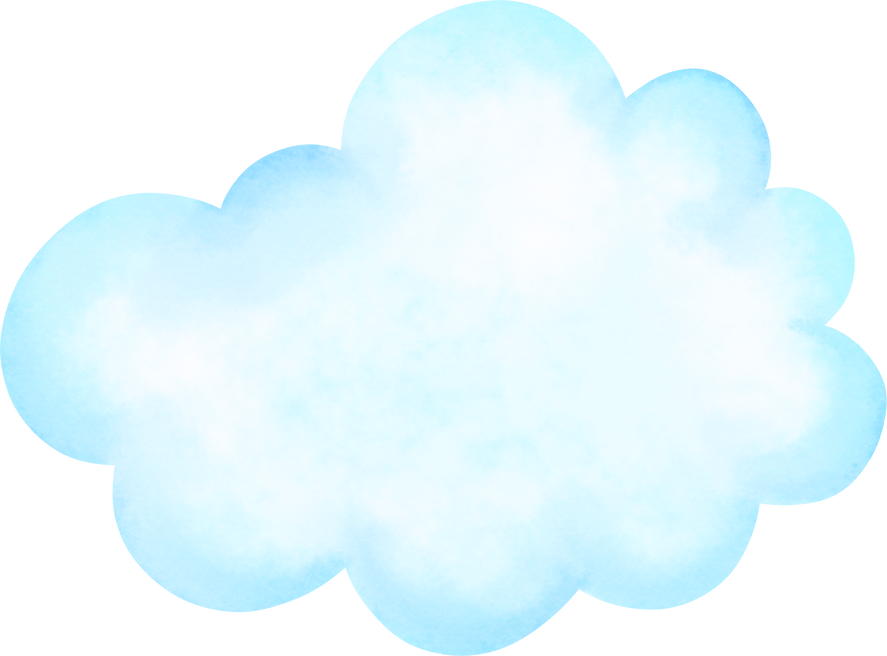 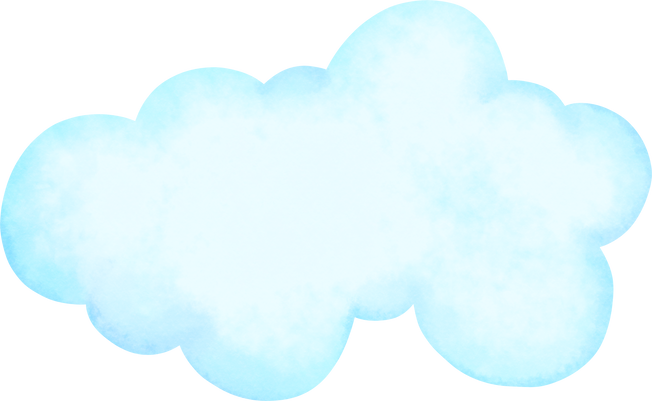 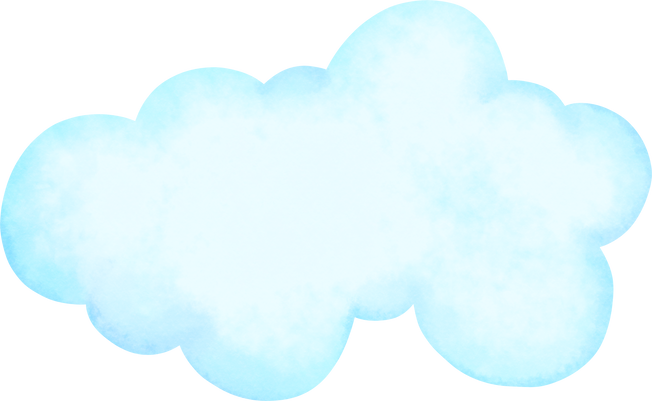 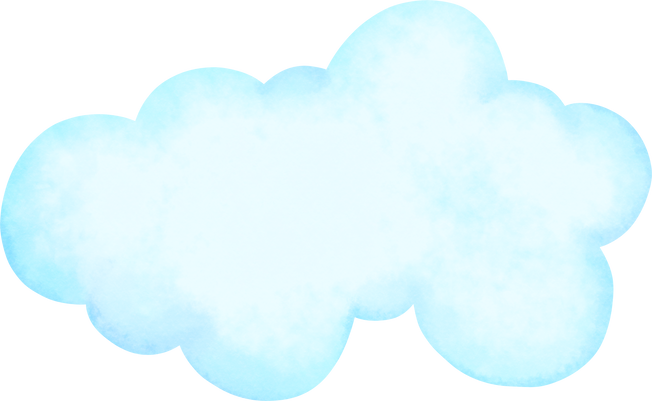 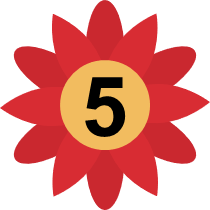 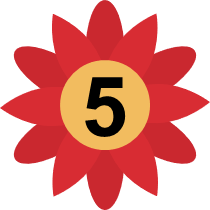 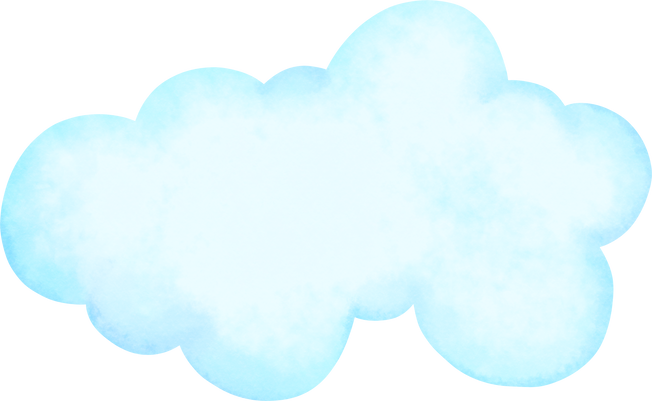 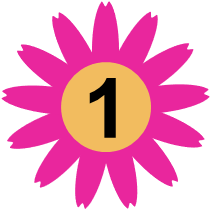 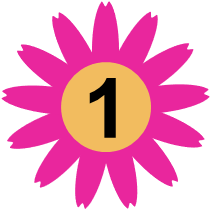 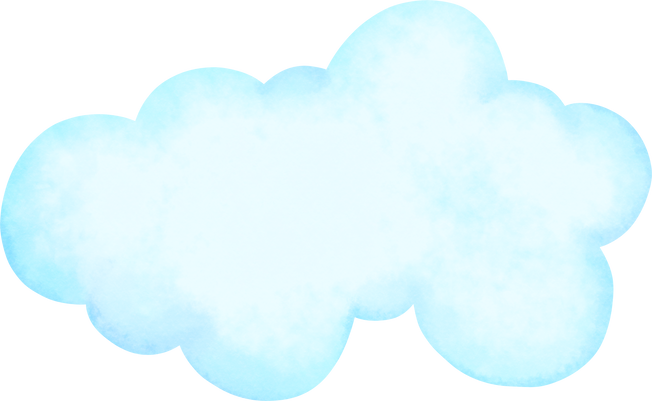 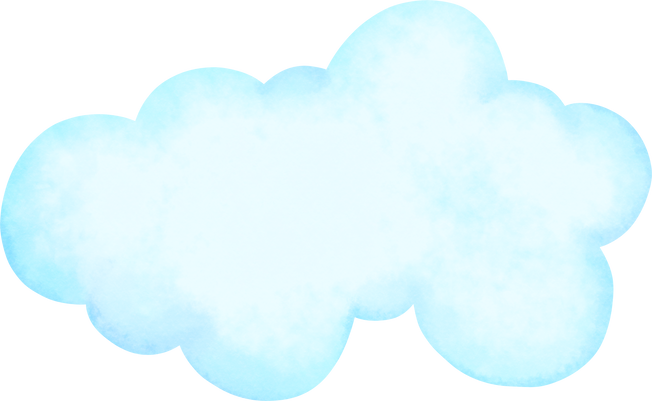 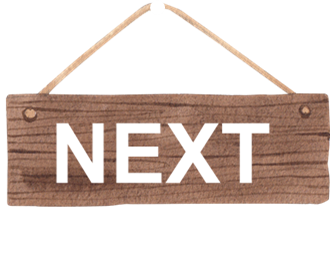 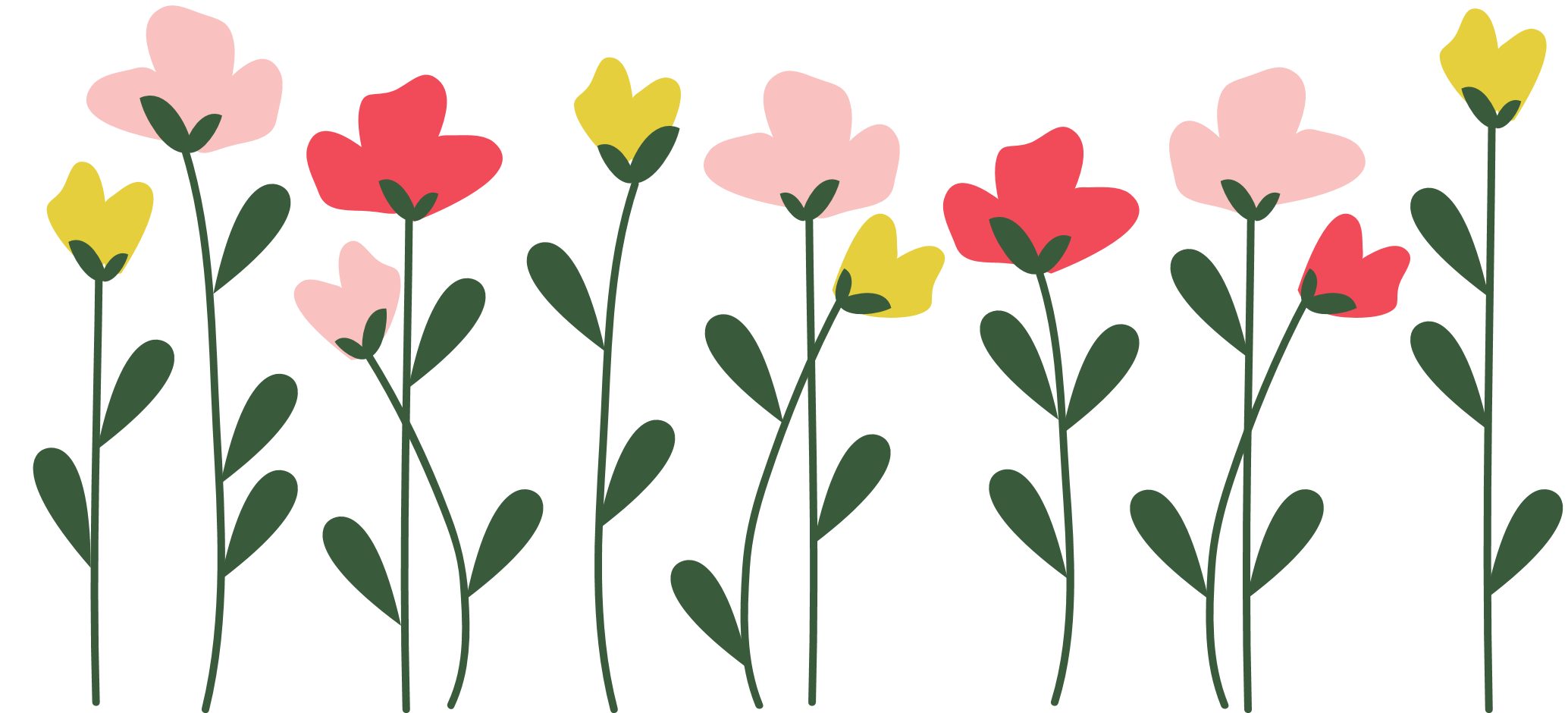 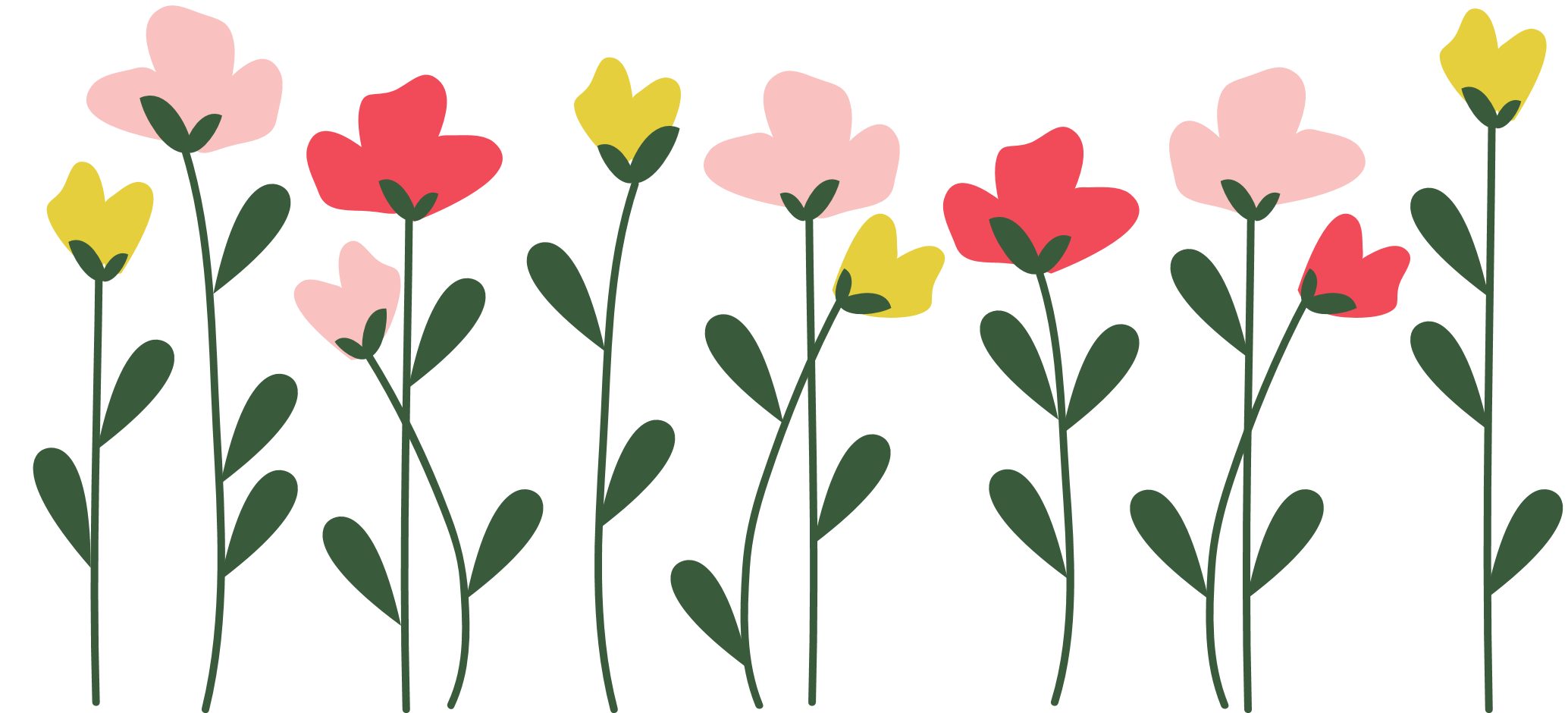 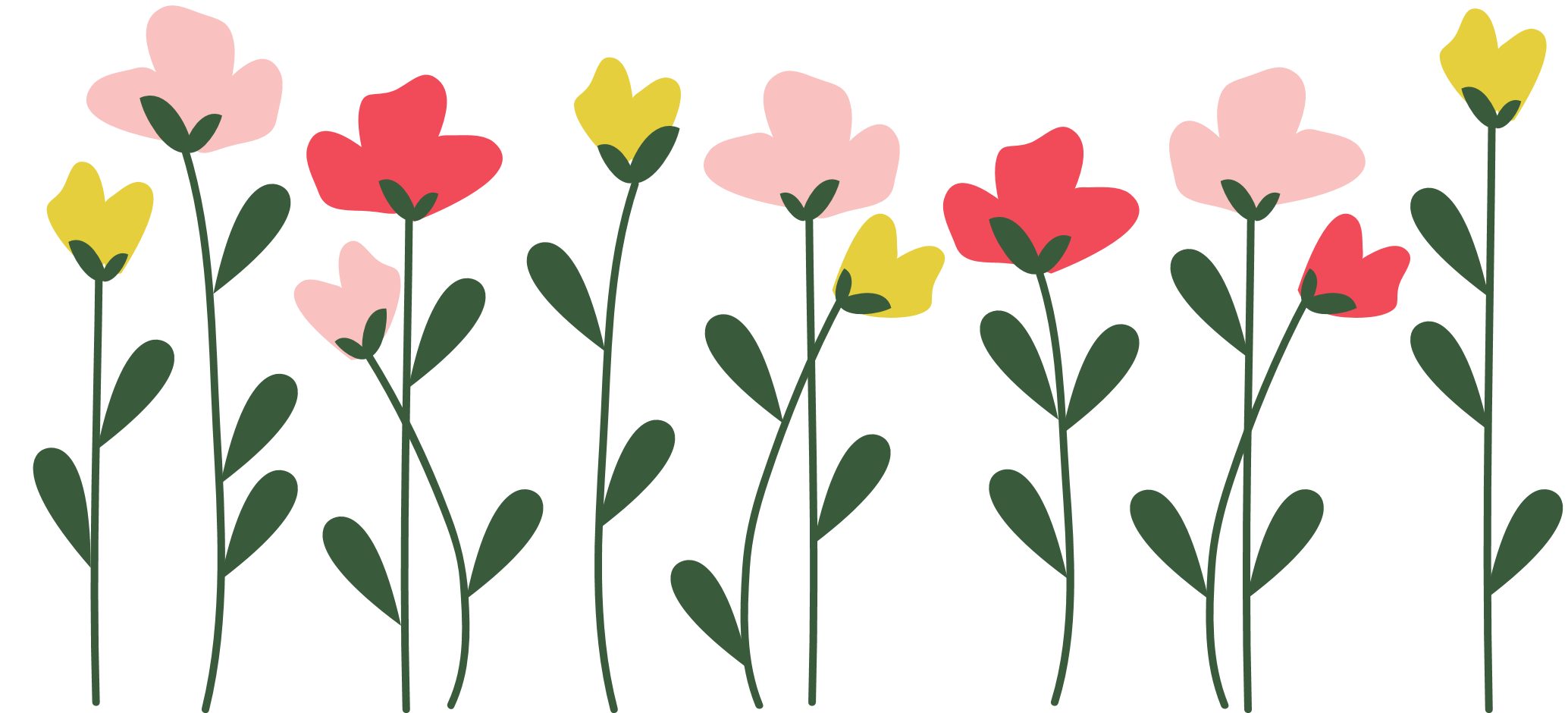 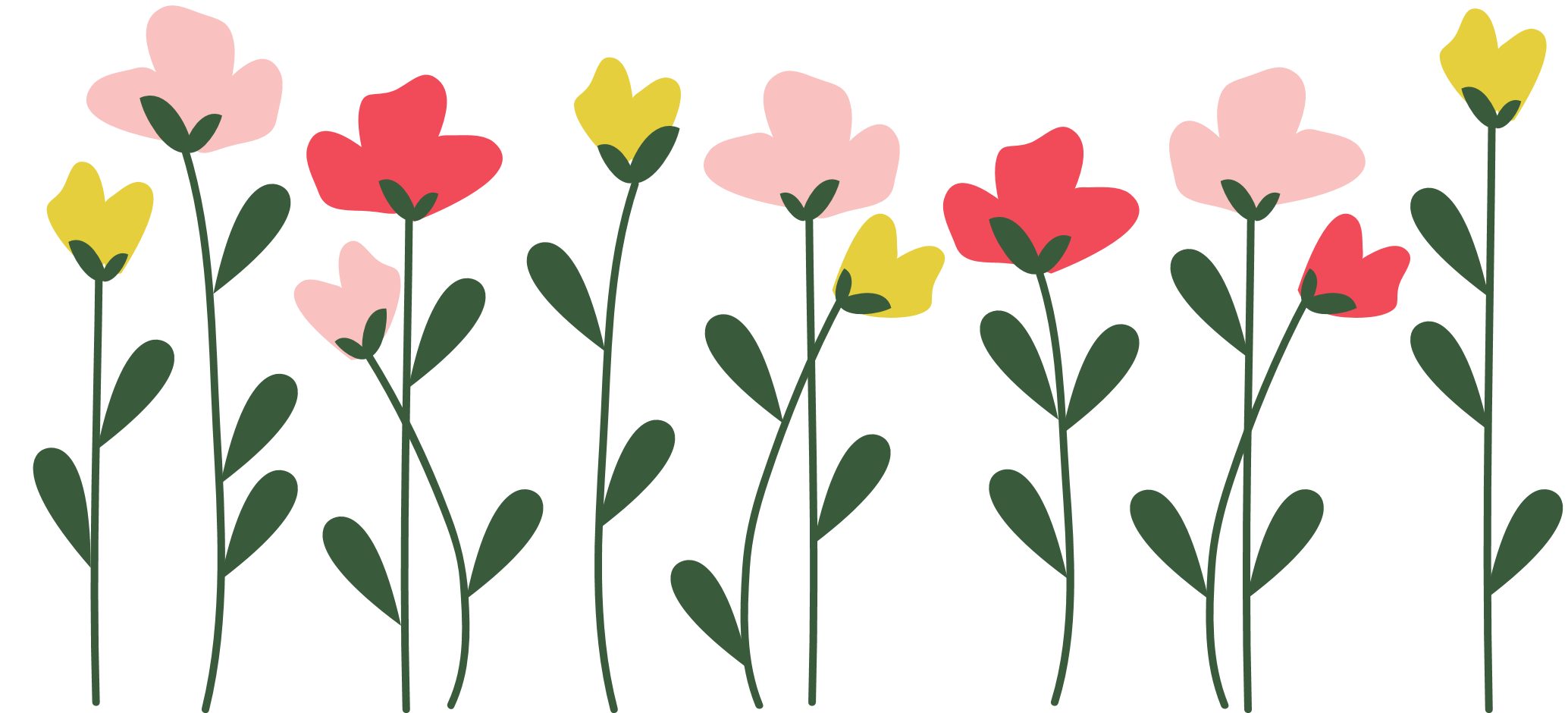 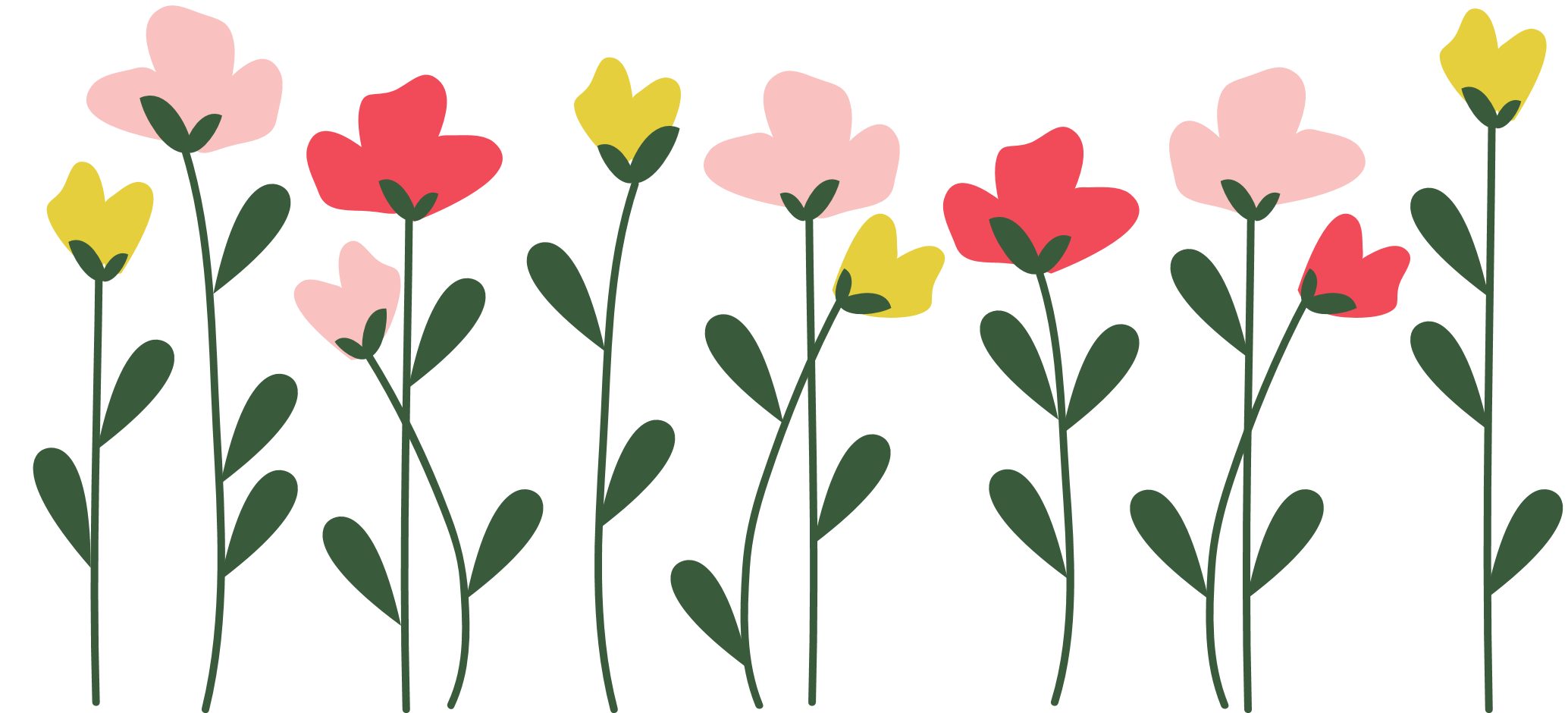 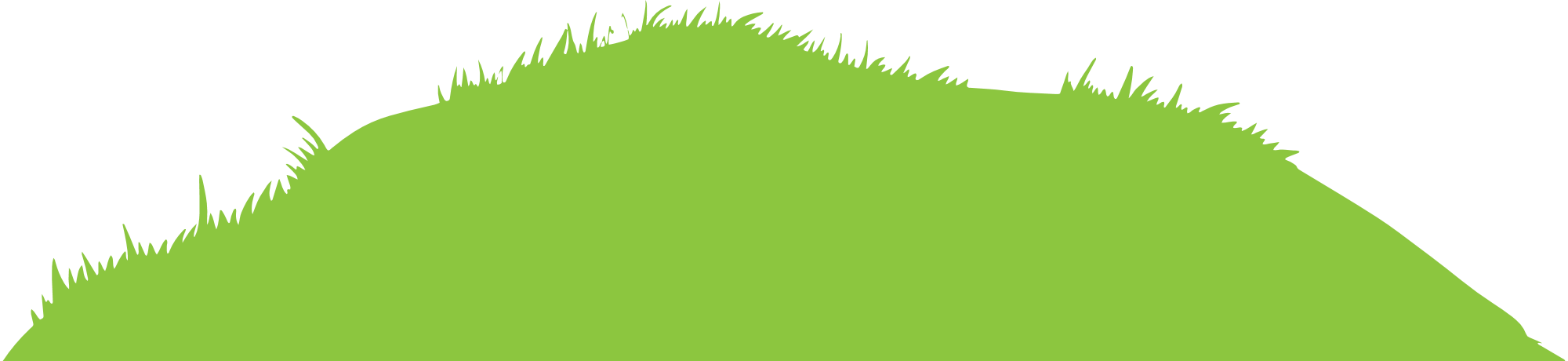 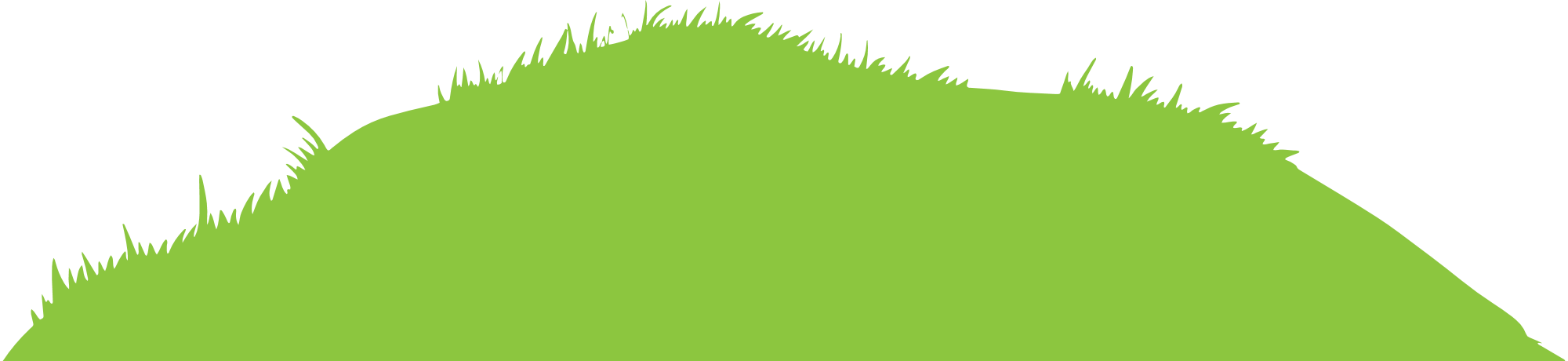 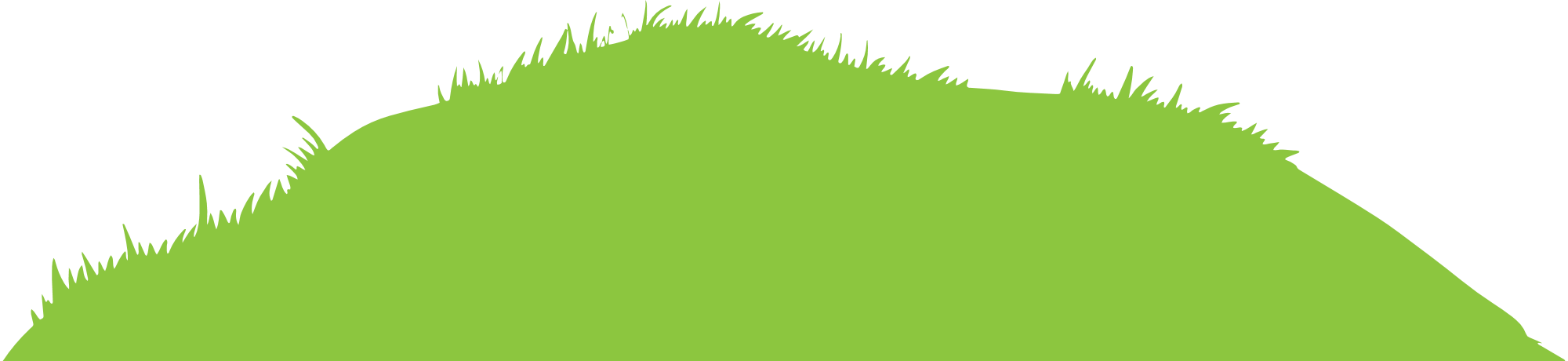 Câu 1. Đây là phép toán nào?
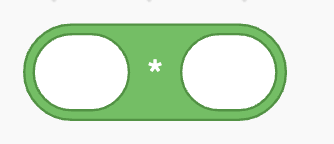 A. Phép cộng.
B. Phép chia.
C. Phép trừ.
D. Phép nhân.
D. Phép nhân.
Câu 2. Kết quả phép tính dưới đây là gì?
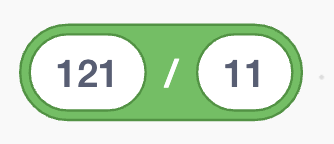 A. 110.
B. 132.
C. 11.
C. 11.
D. 1 331.
A.
B.
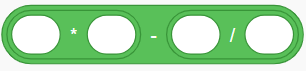 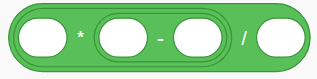 C.
C.
D.
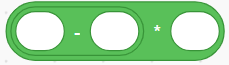 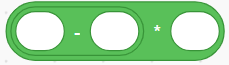 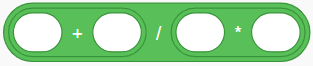 Câu 4. Kết quả khi thực hiện phép toán dưới đây là
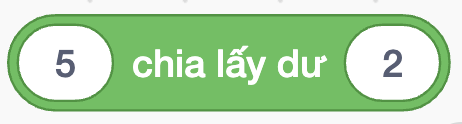 A. 1.
A. 1.
B. 2.
C. 3.
D. 4.
Câu 5. Với a = 10, b = 5, giá trị trả về của biểu thức 
so sánh   	.   	   	là
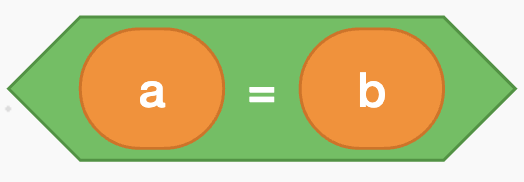 A. Đúng.
B. Sai.
B. Sai.
VẬN DỤNG
Tạo chương trình tính diện tích hình vuông có độ dài cạnh 
nhập vào từ bàn phím.
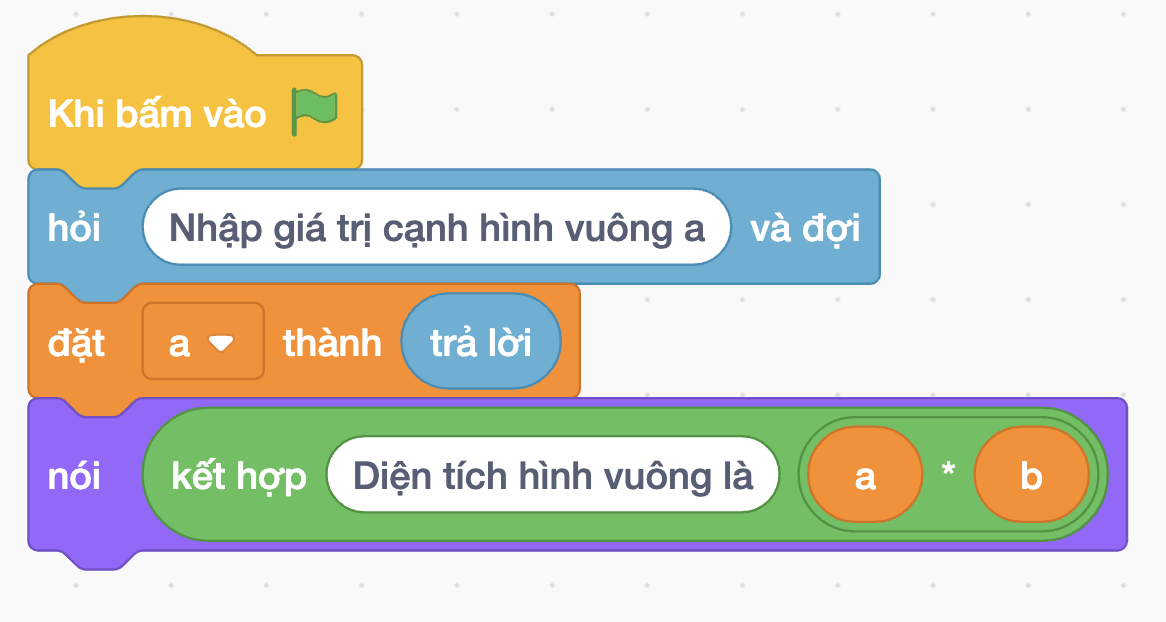 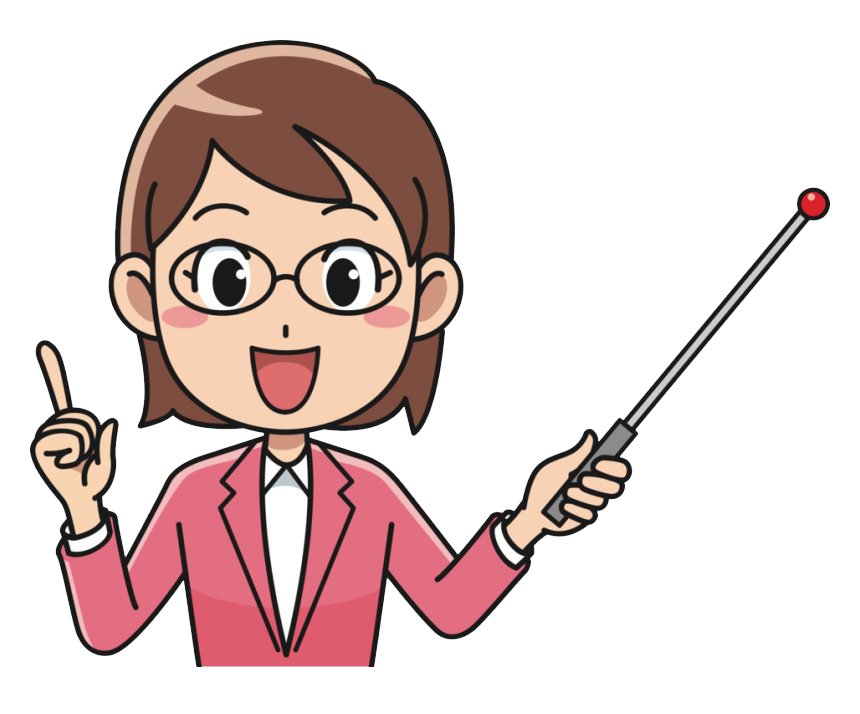 HƯỚNG DẪN VỀ NHÀ
Ôn lại các kiến thức đã học ở Bài 15.
Đọc và chuẩn bị trước Bài 16: Từ kịch bản đến chương trình.
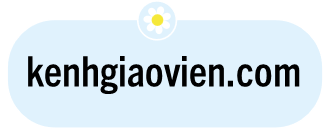 TRÂN TRỌNG CẢM ƠN SỰ LẮNG NGHE CỦA CÁC EM!